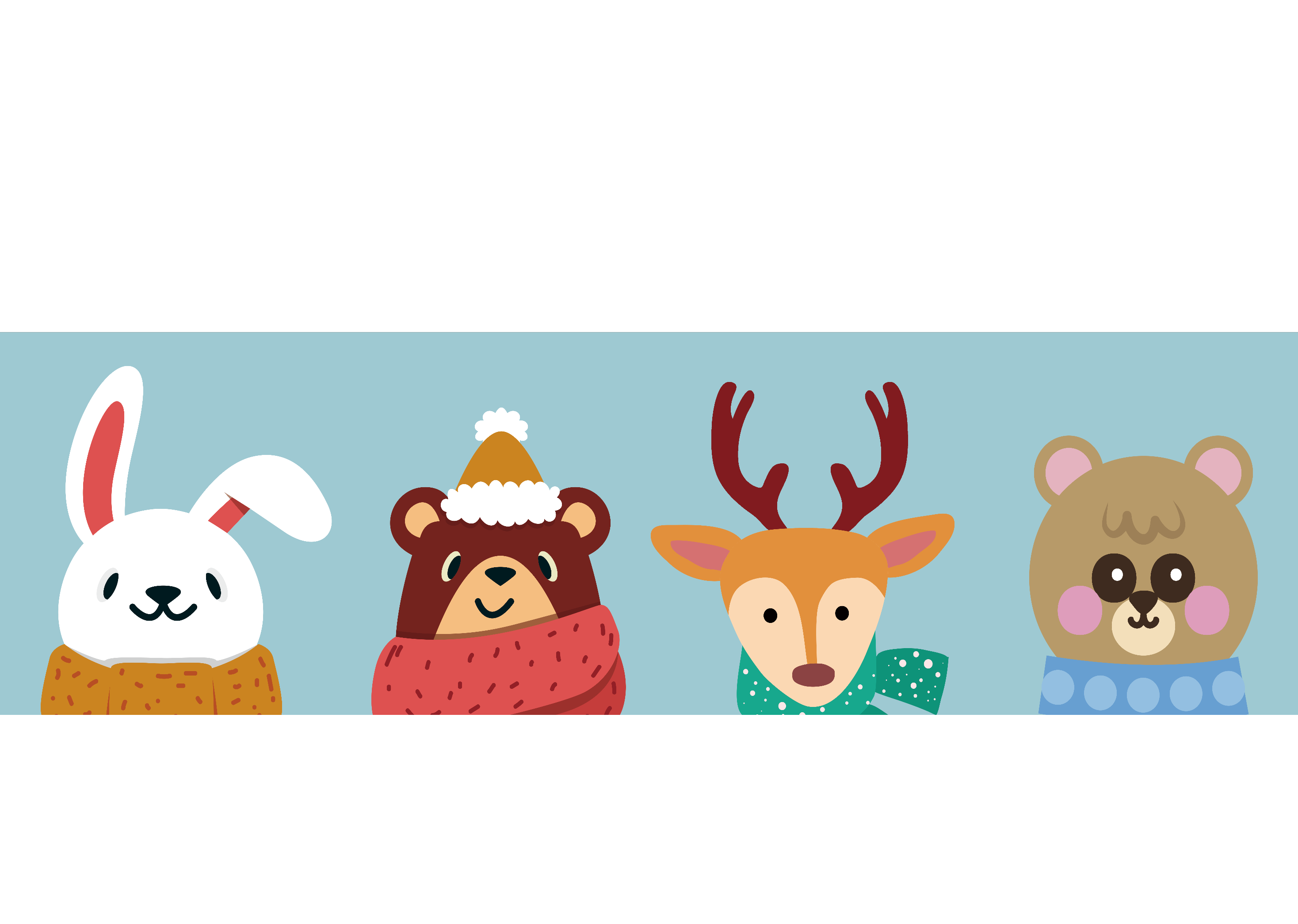 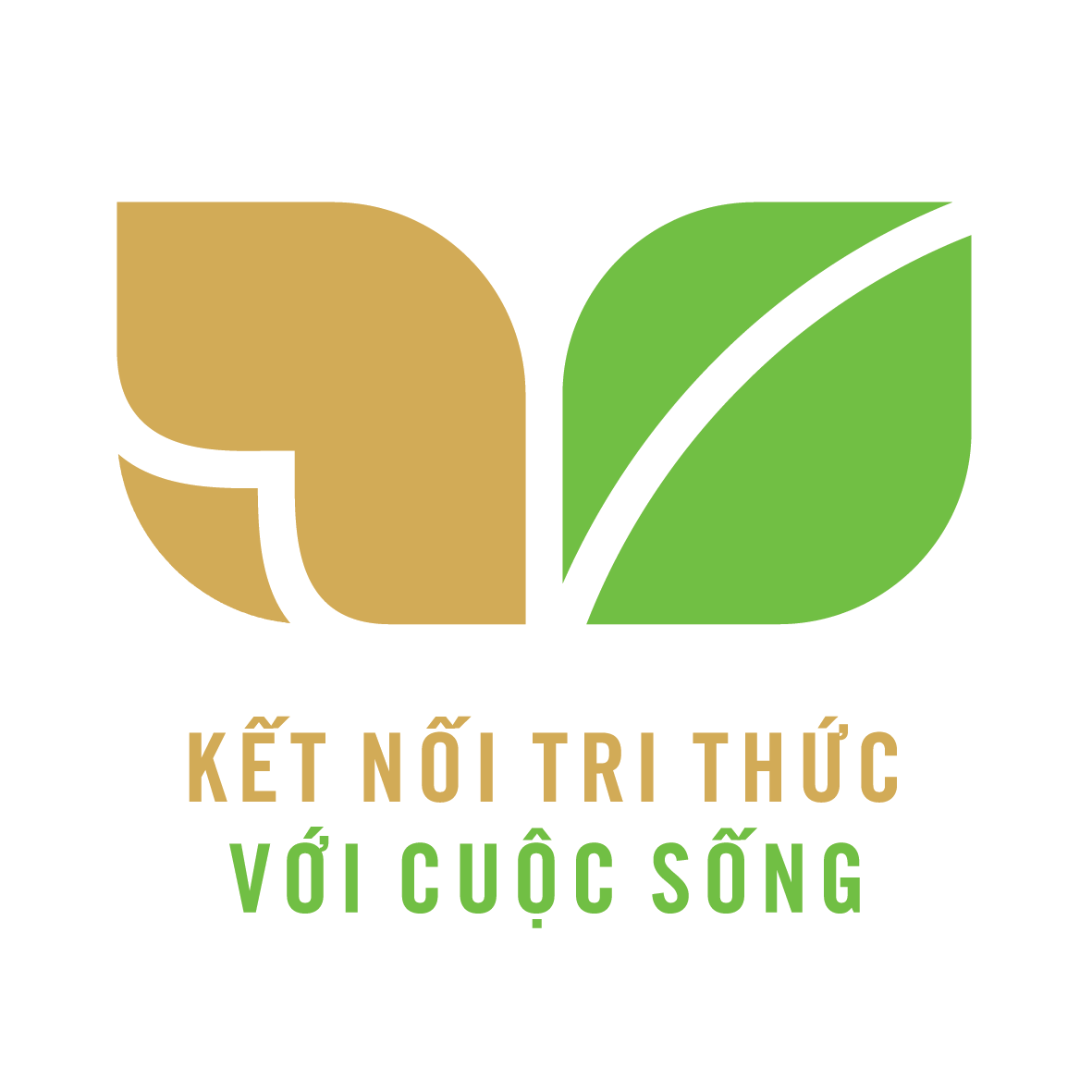 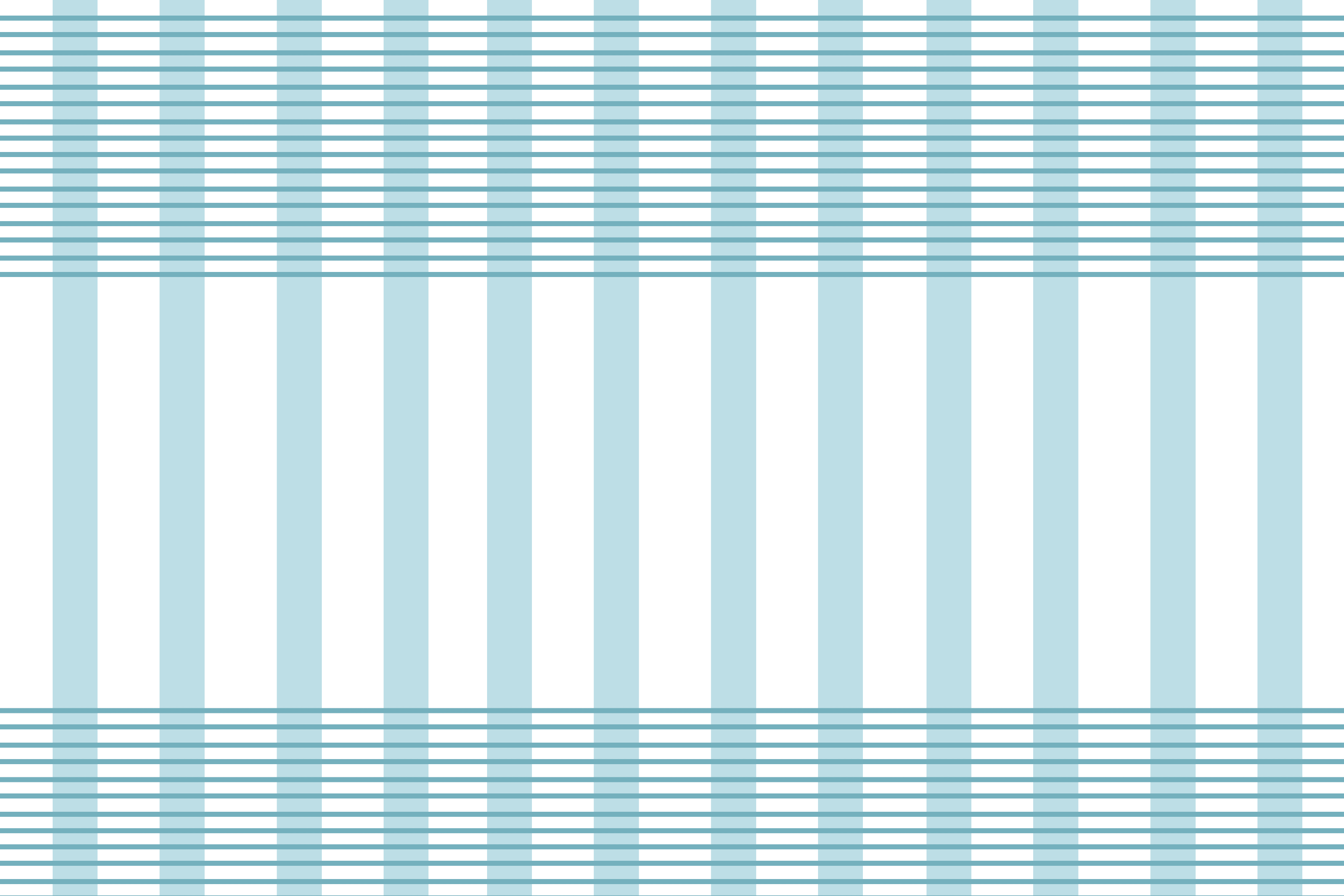 Xin chào tất cả các con!
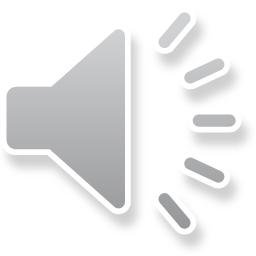 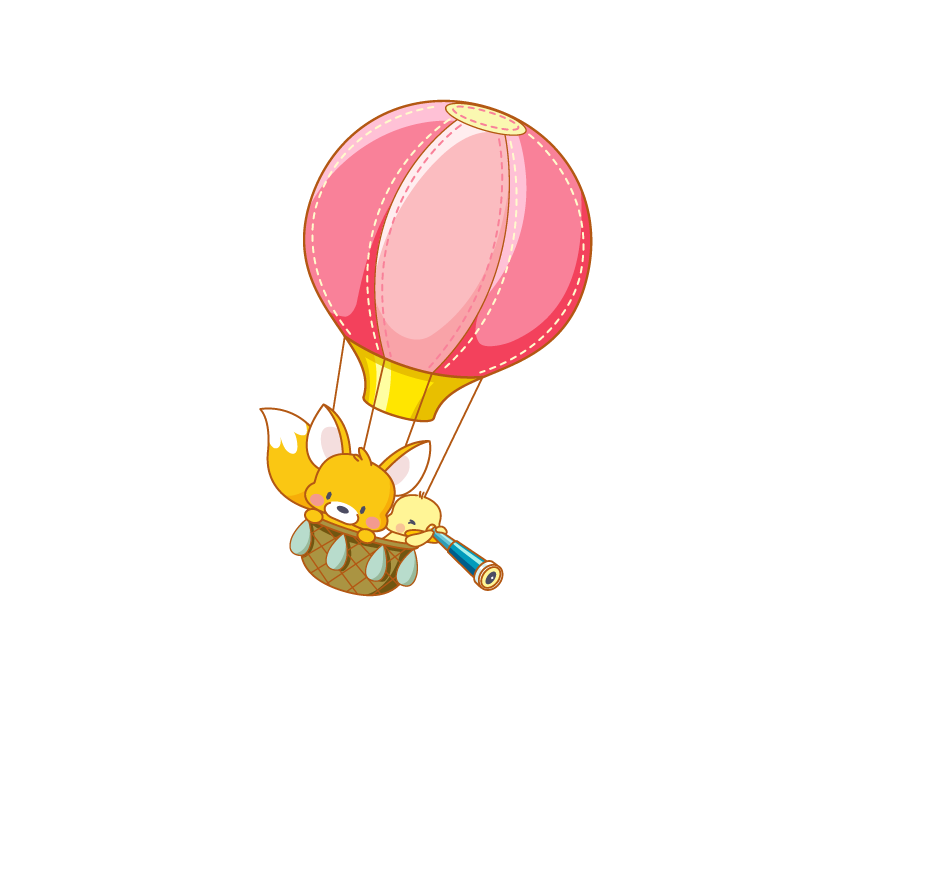 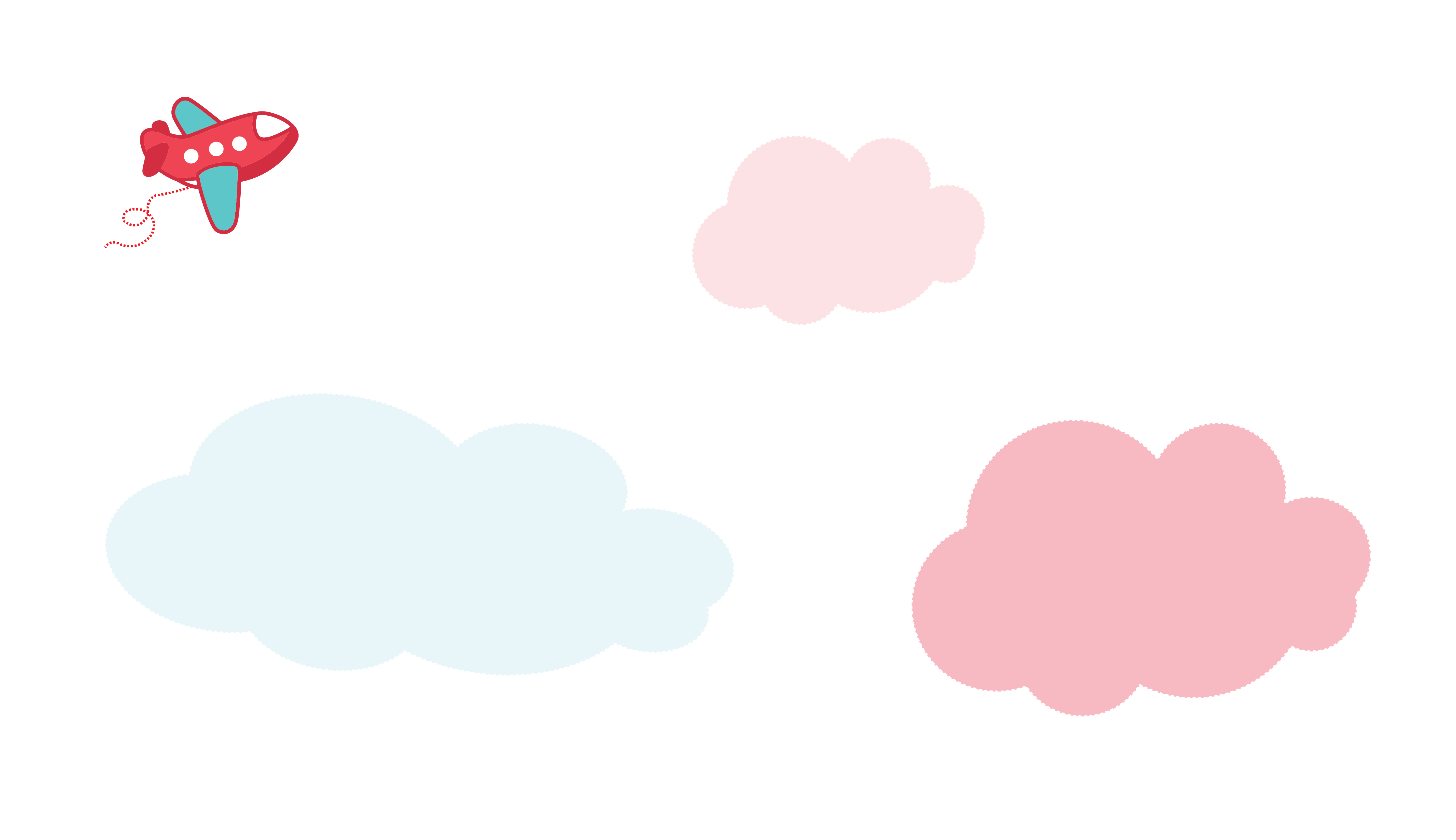 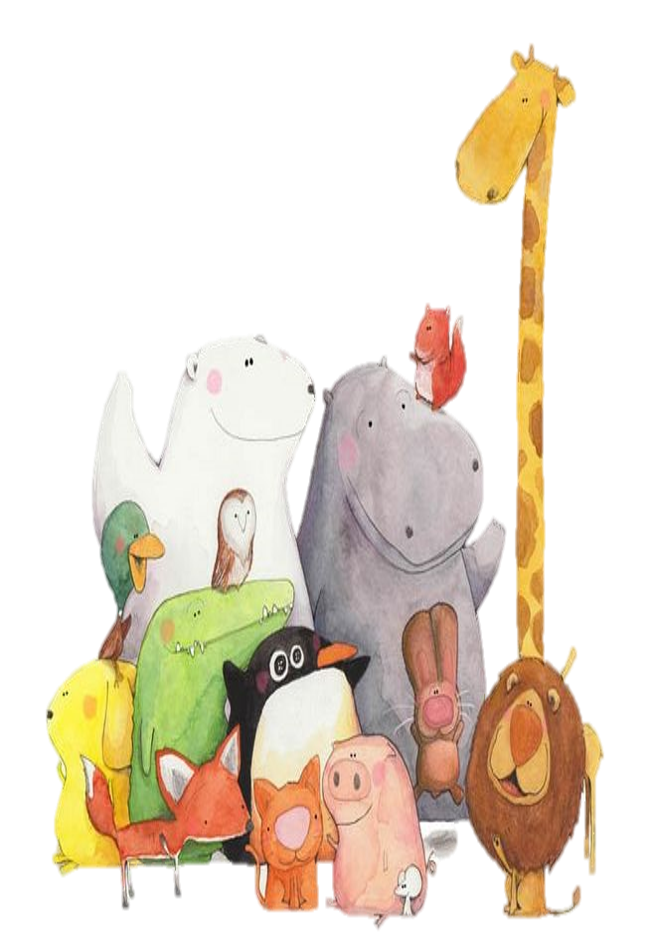 Tập viết chữ B hoa
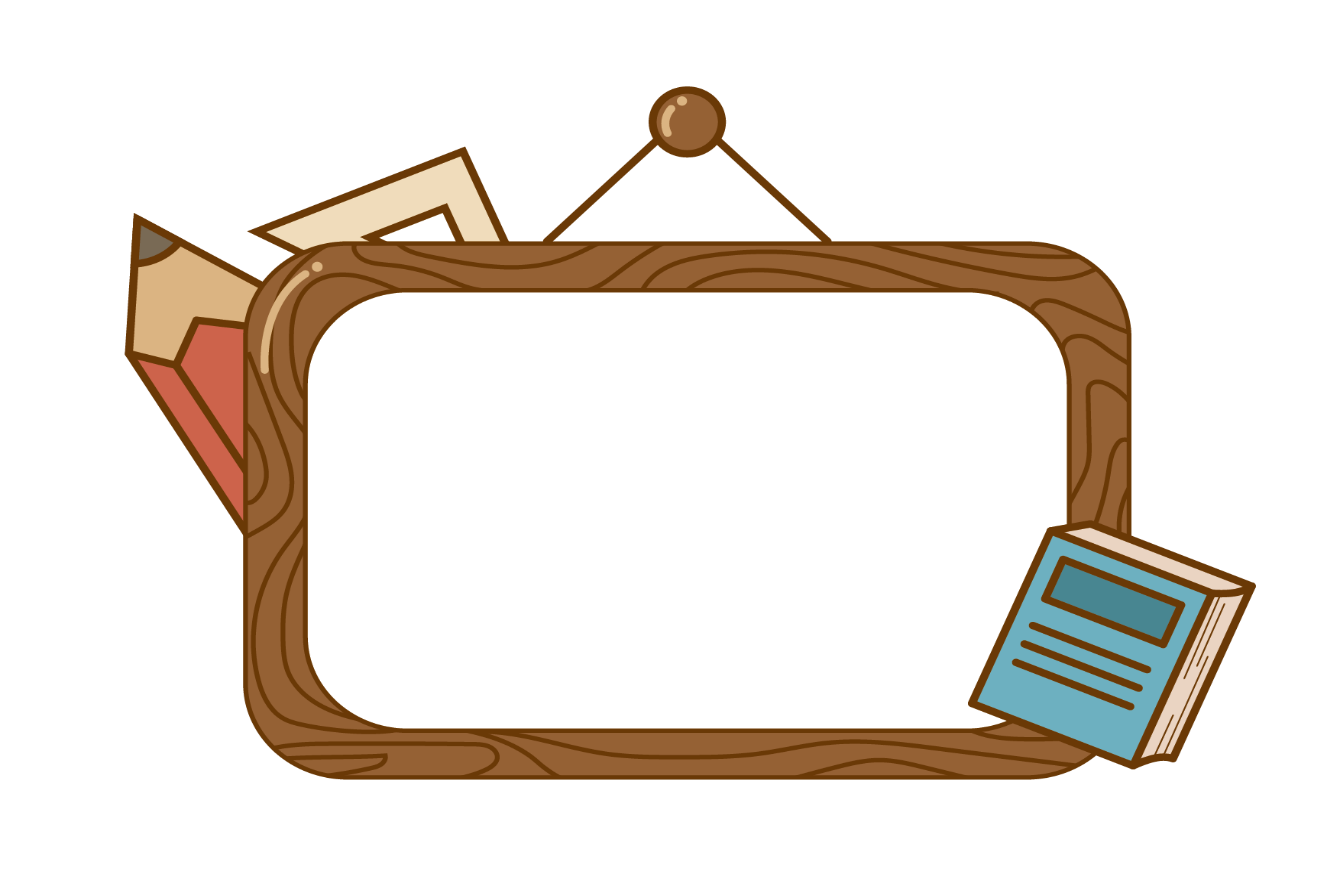 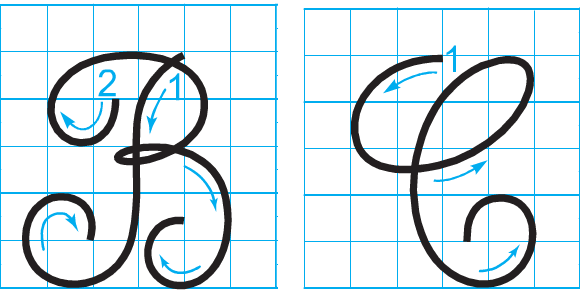 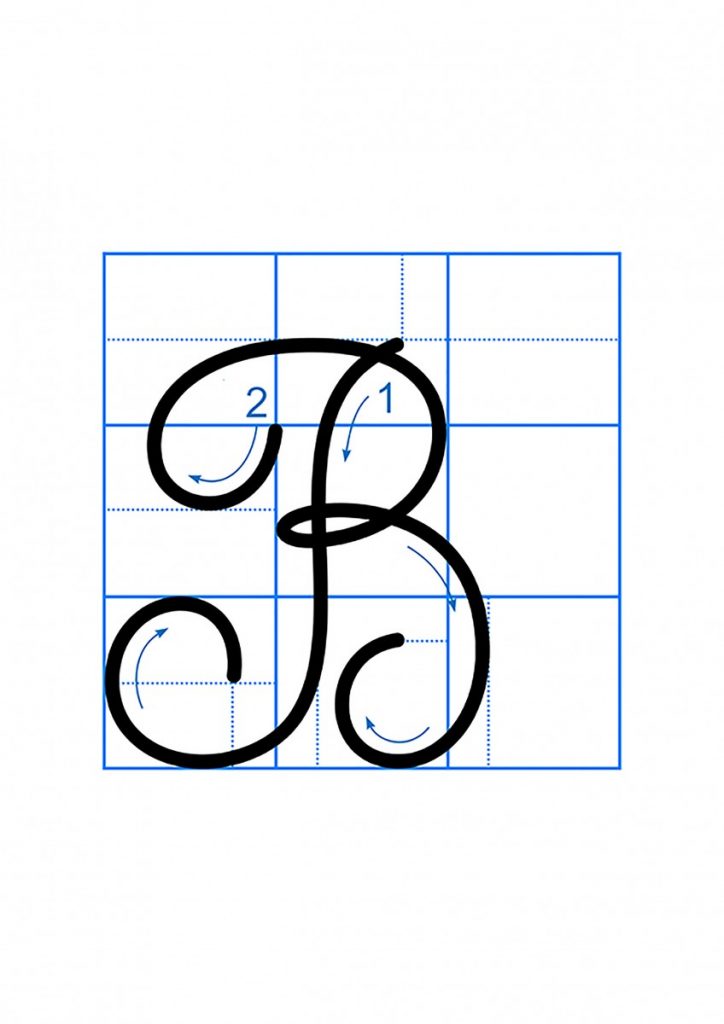 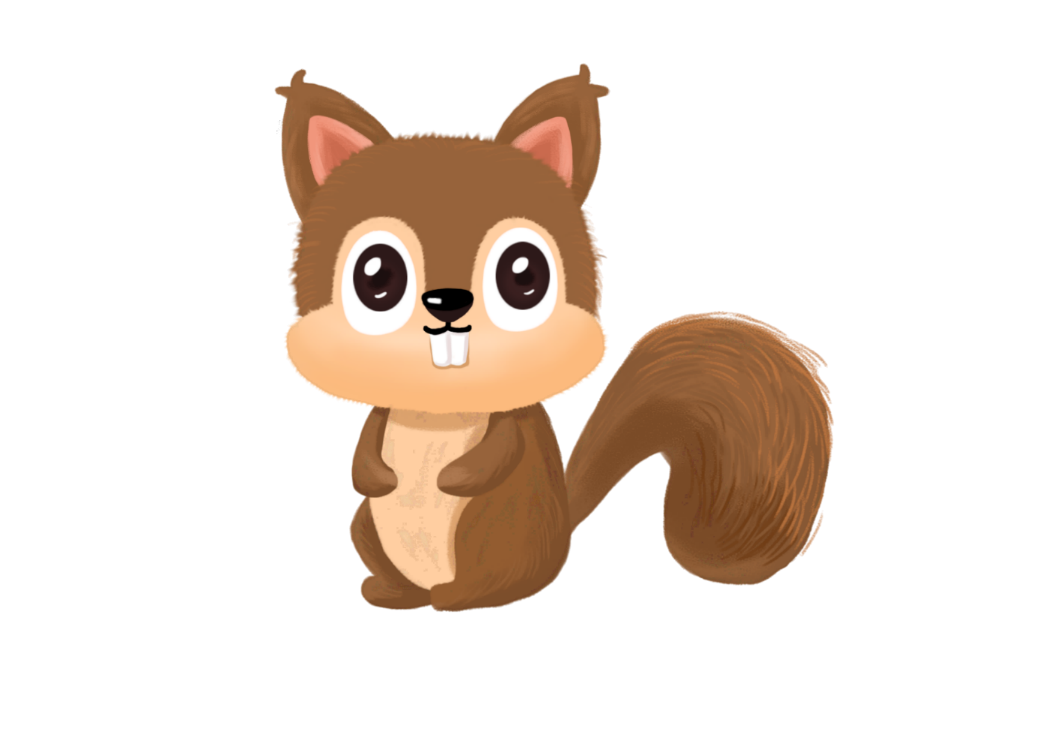 Quan sát và nêu chiều cao, độ rộng của chữ hoa B?
Chữ hoa B gồm mấy nét?
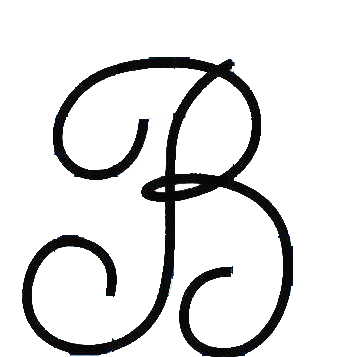 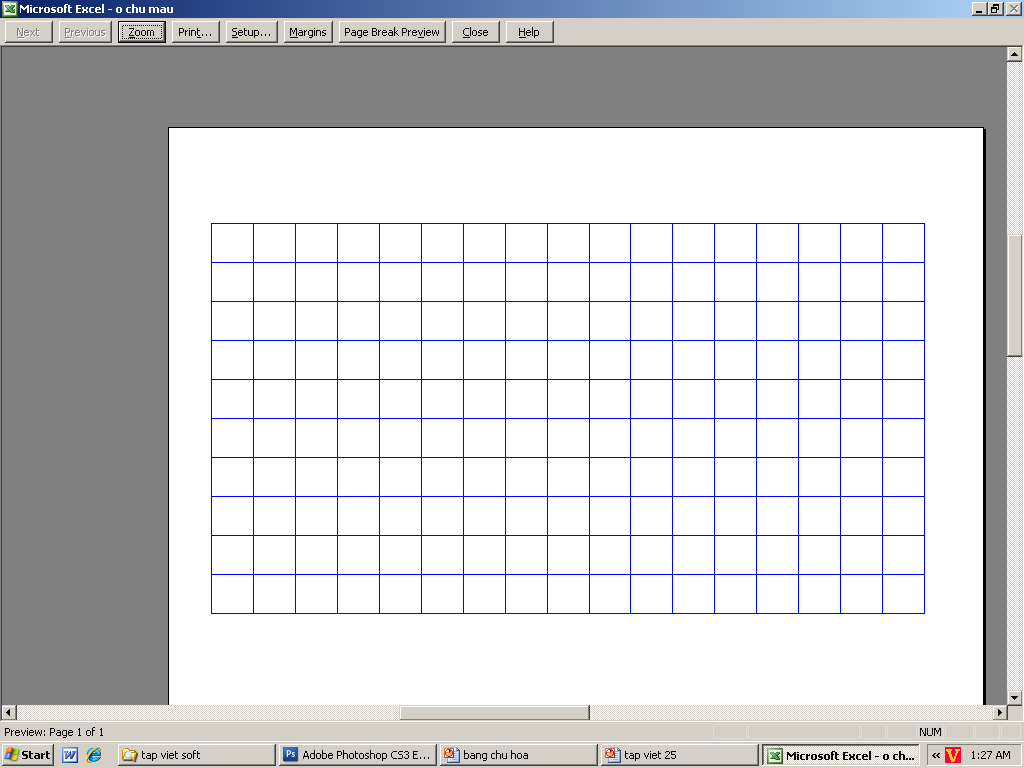 2
1
Chọn ý đúng nhất:
Con chữ B  cỡ vừa 
cao mấy ô li ?
a) 4 ô li
b) 5ô li
c) 6 ô li
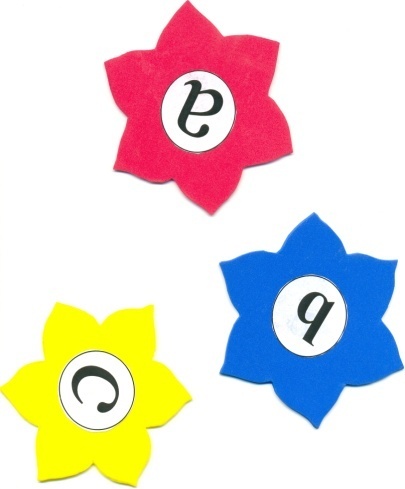 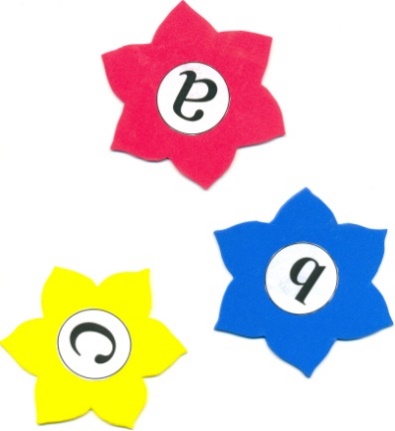 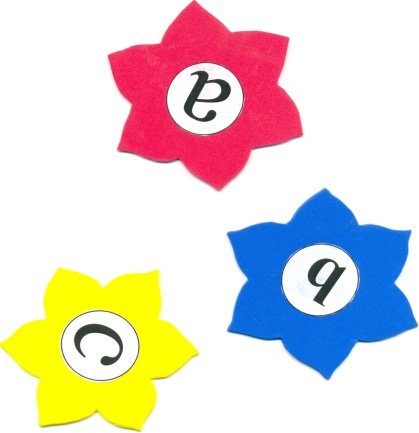 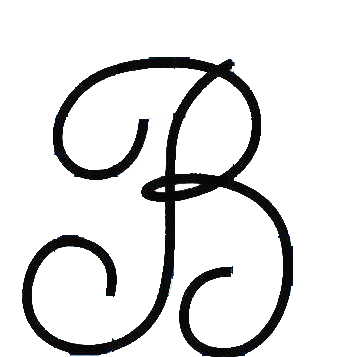 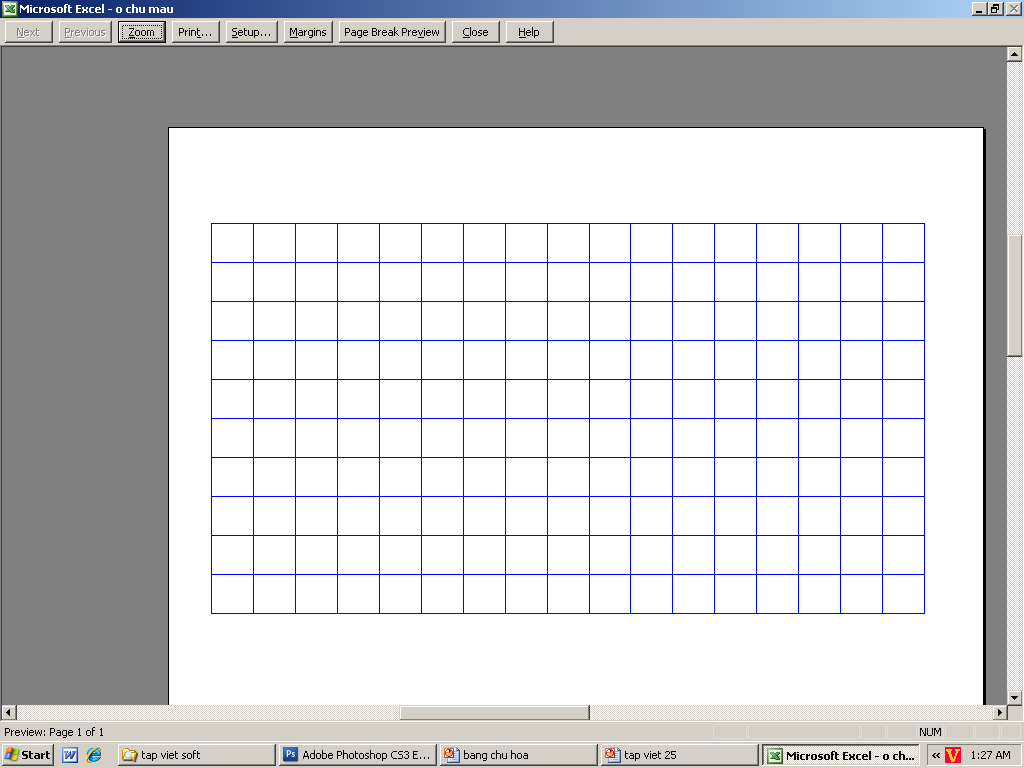 2
1
Chọn ý đúng nhất:
Con chữ B  cỡ vừa 
réng mấy ô li ?
a)  4 ô li rưỡi
b) 4 ô li
c) 6 ô li
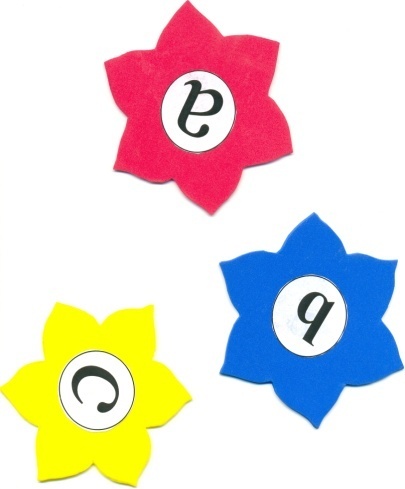 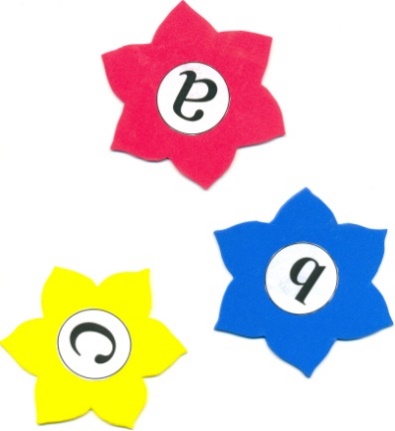 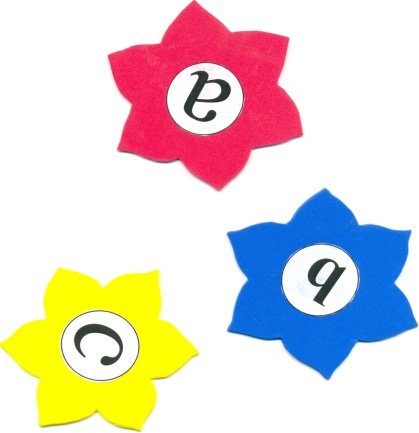 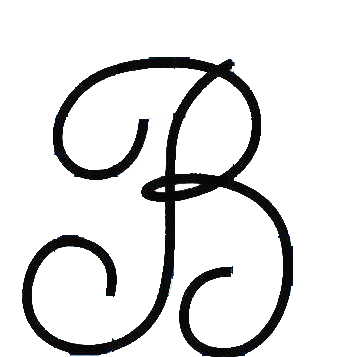 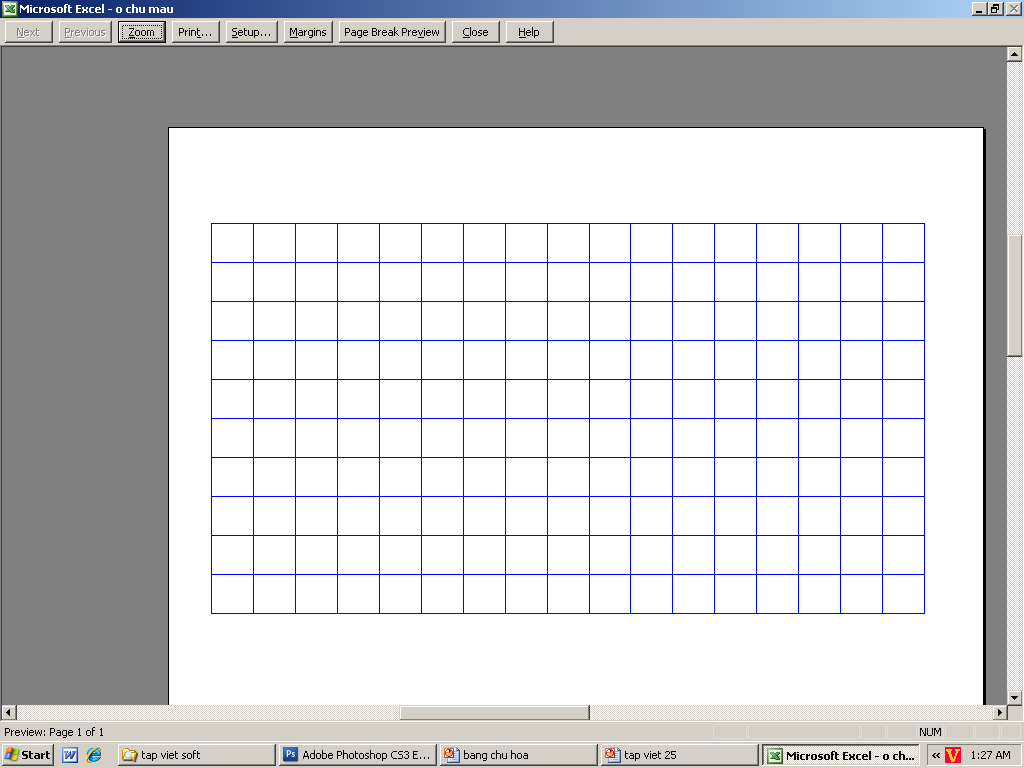 2
1
Chọn ý đúng nhất:
Con ch÷ B gåm 
mÊy nÐt ?
a) 2 nÐt
b) 3 nÐt
c) 4 nÐt
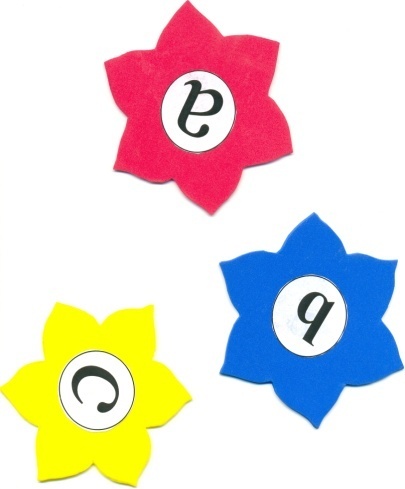 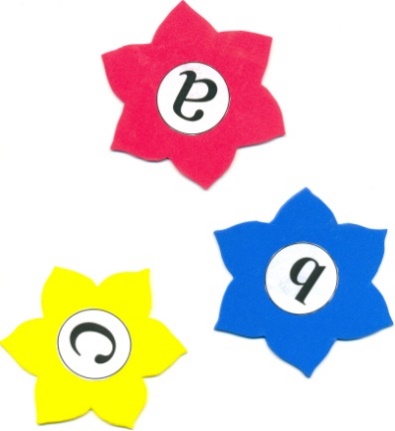 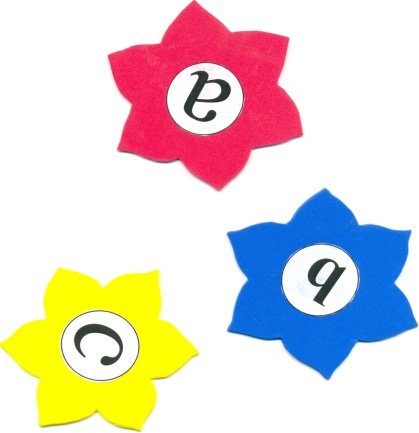 Nét 1: Gần giống nét móc ngược trái, phía trên hơi lượn sang phải, đầu móc cong vào phía trong.
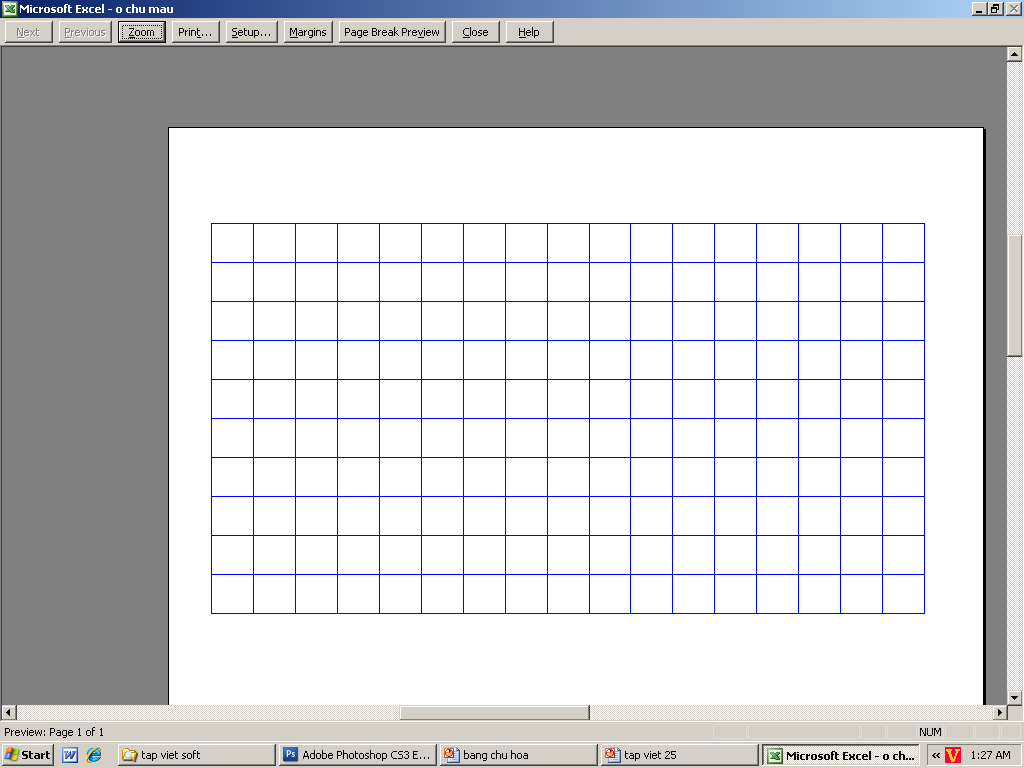 2
1
Nét 2: Kết hợp nét cong trên và nét cong phải nối liền nhau, tạo vòng xoắn nhỏ giữa thân chữ.
6
1
5
7
4
2
3
5
3
2
4
6
7
1
[Speaker Notes: Quy trình viết A]
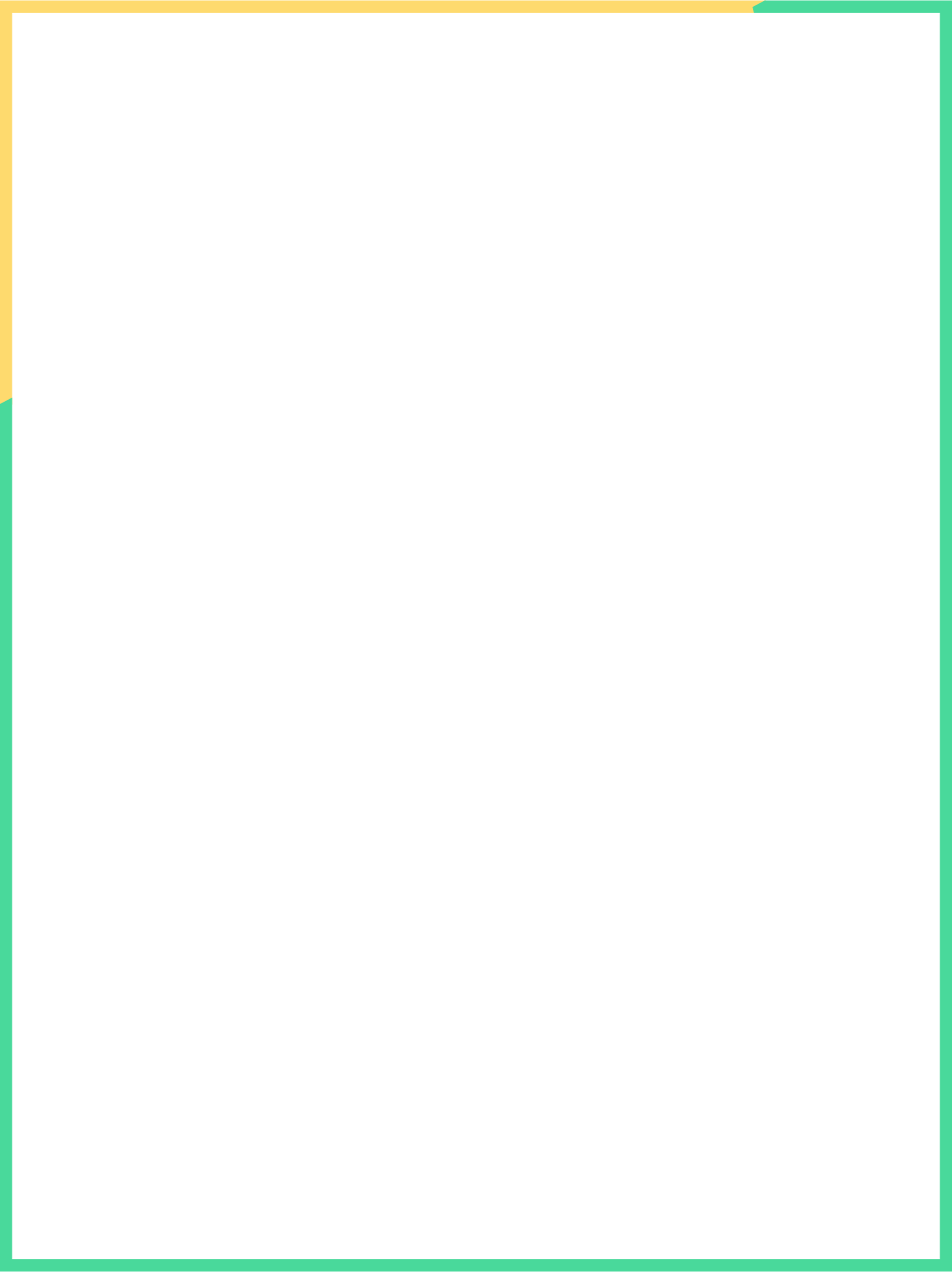 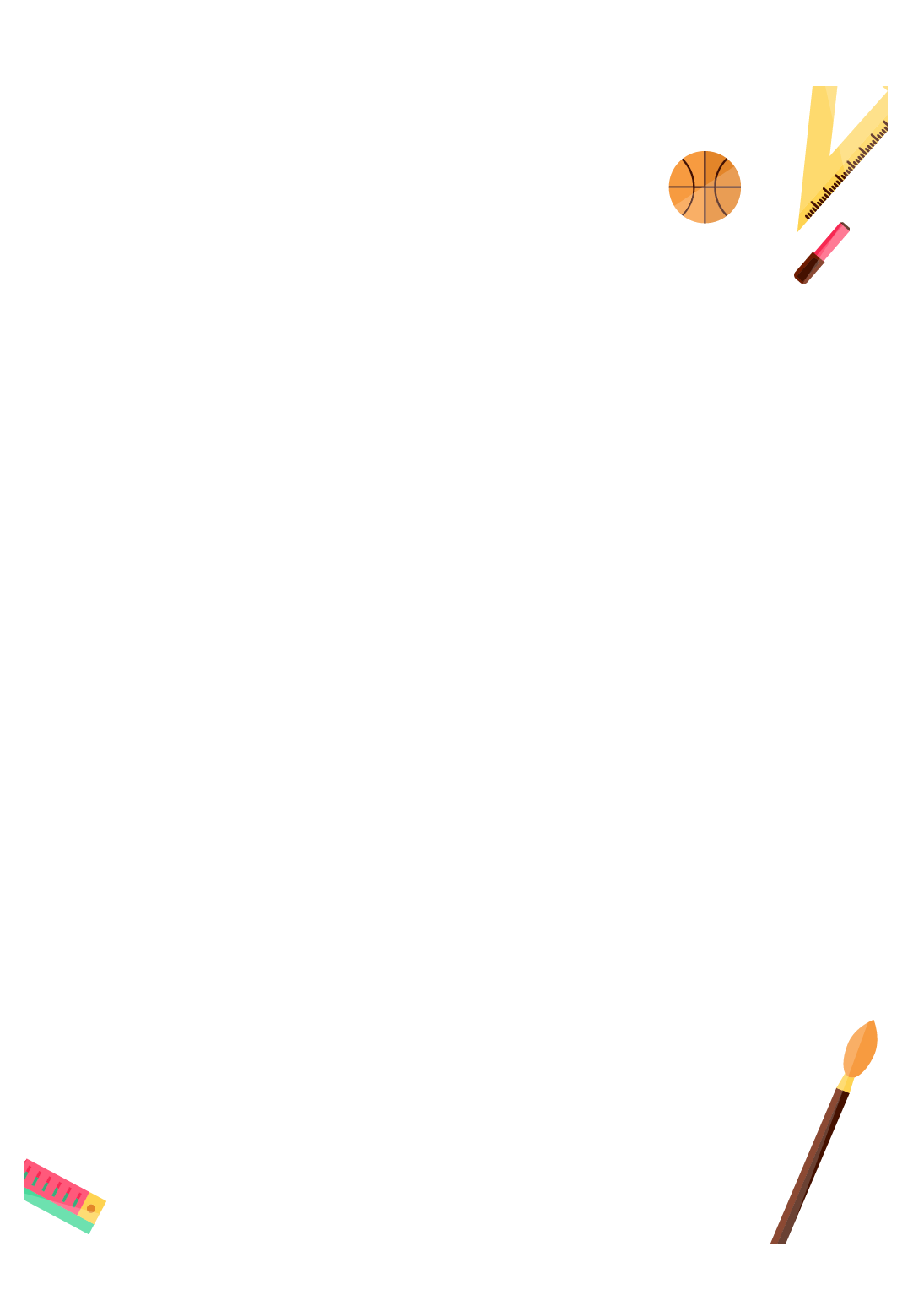 Viết chữ hoa B (cỡ vừa)
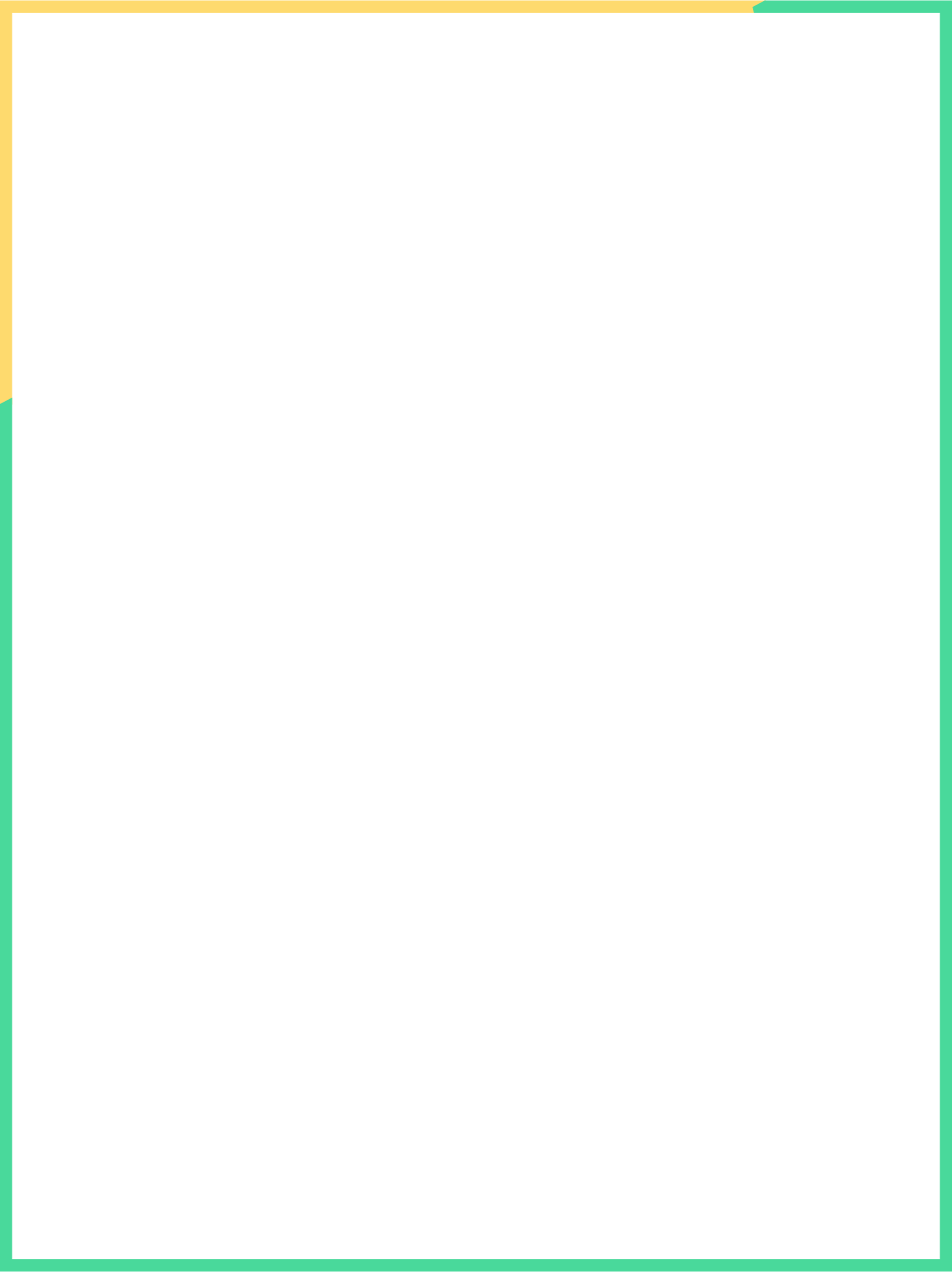 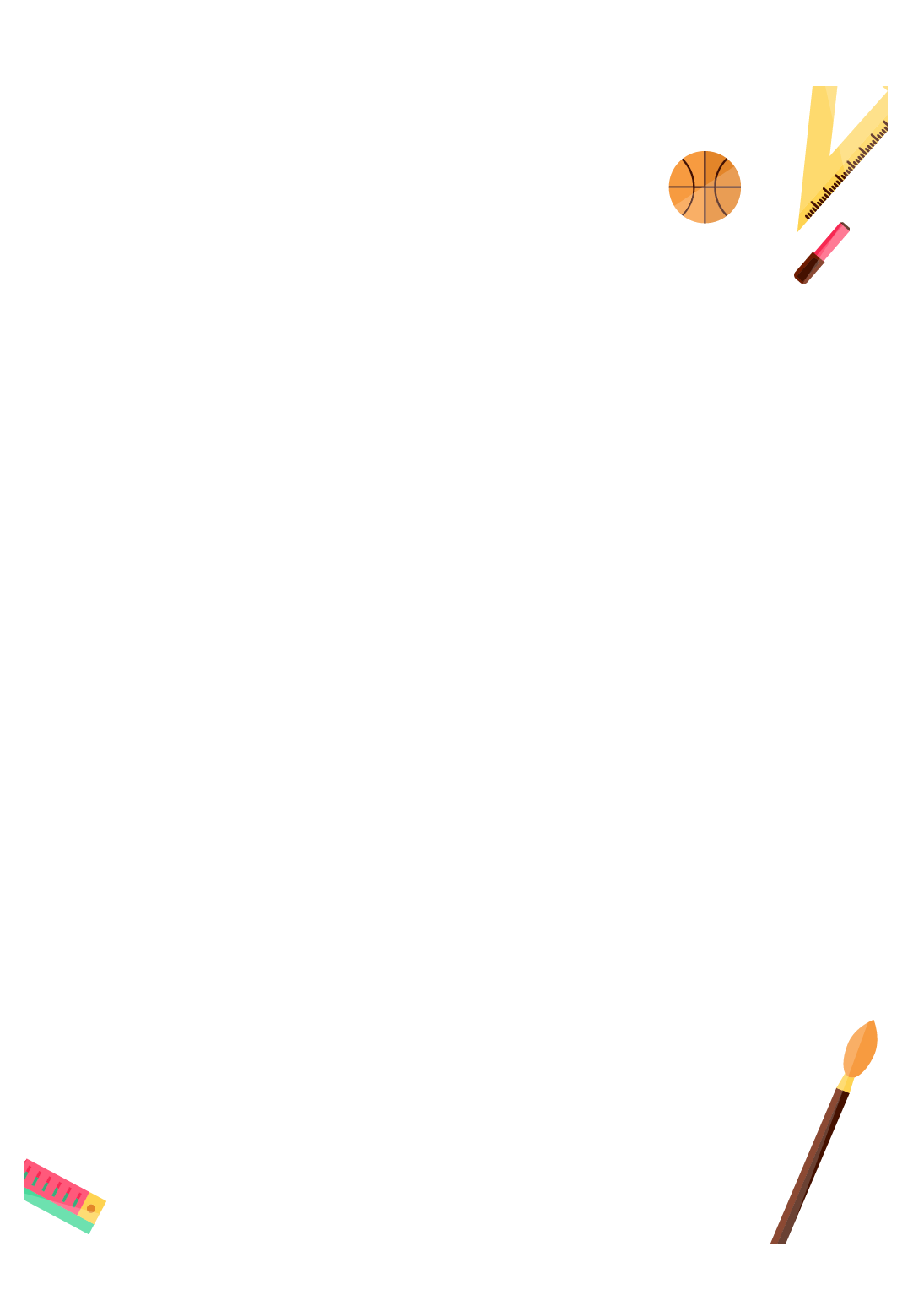 Viết chữ hoa B (cỡ nhỏ)
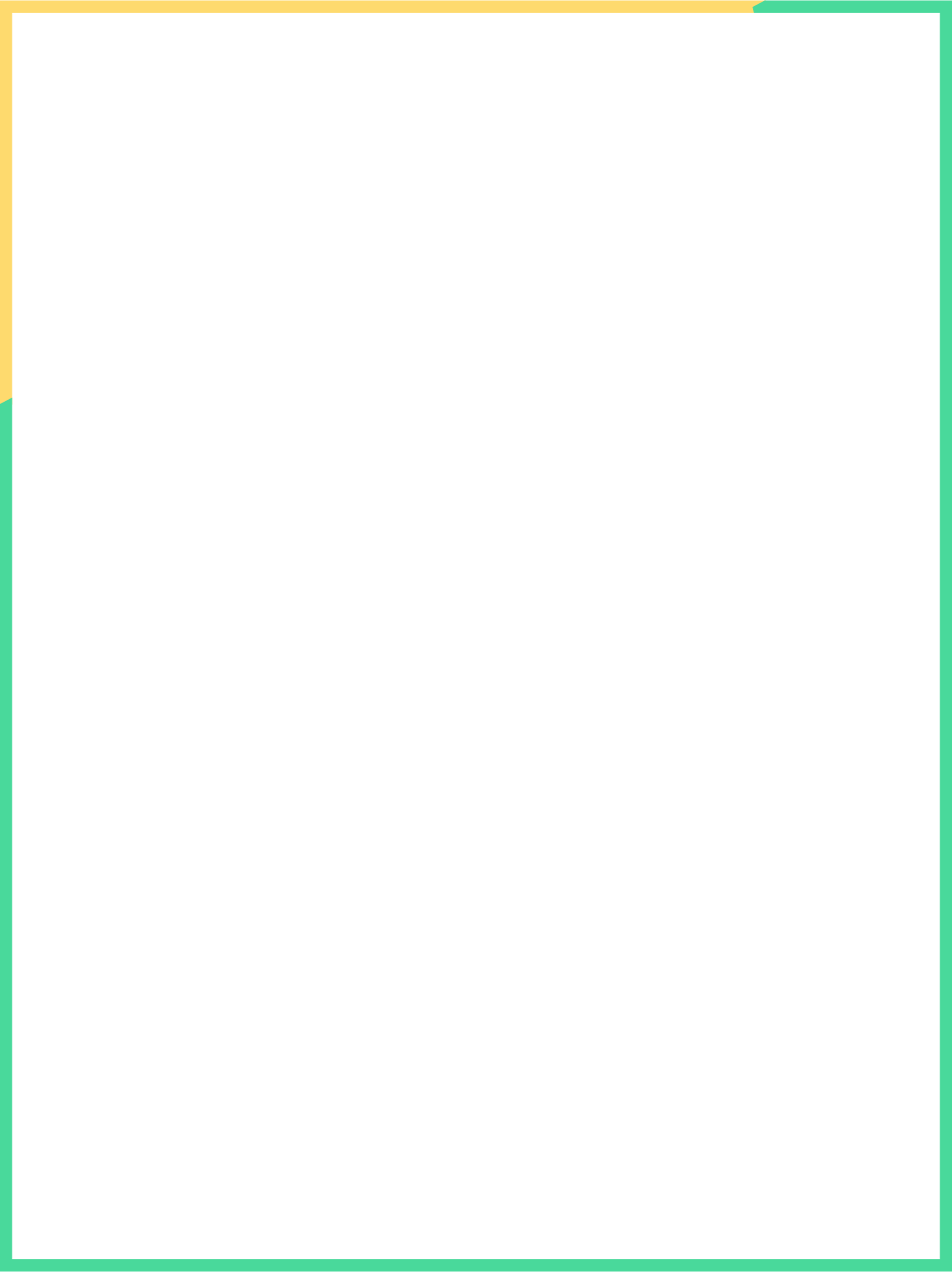 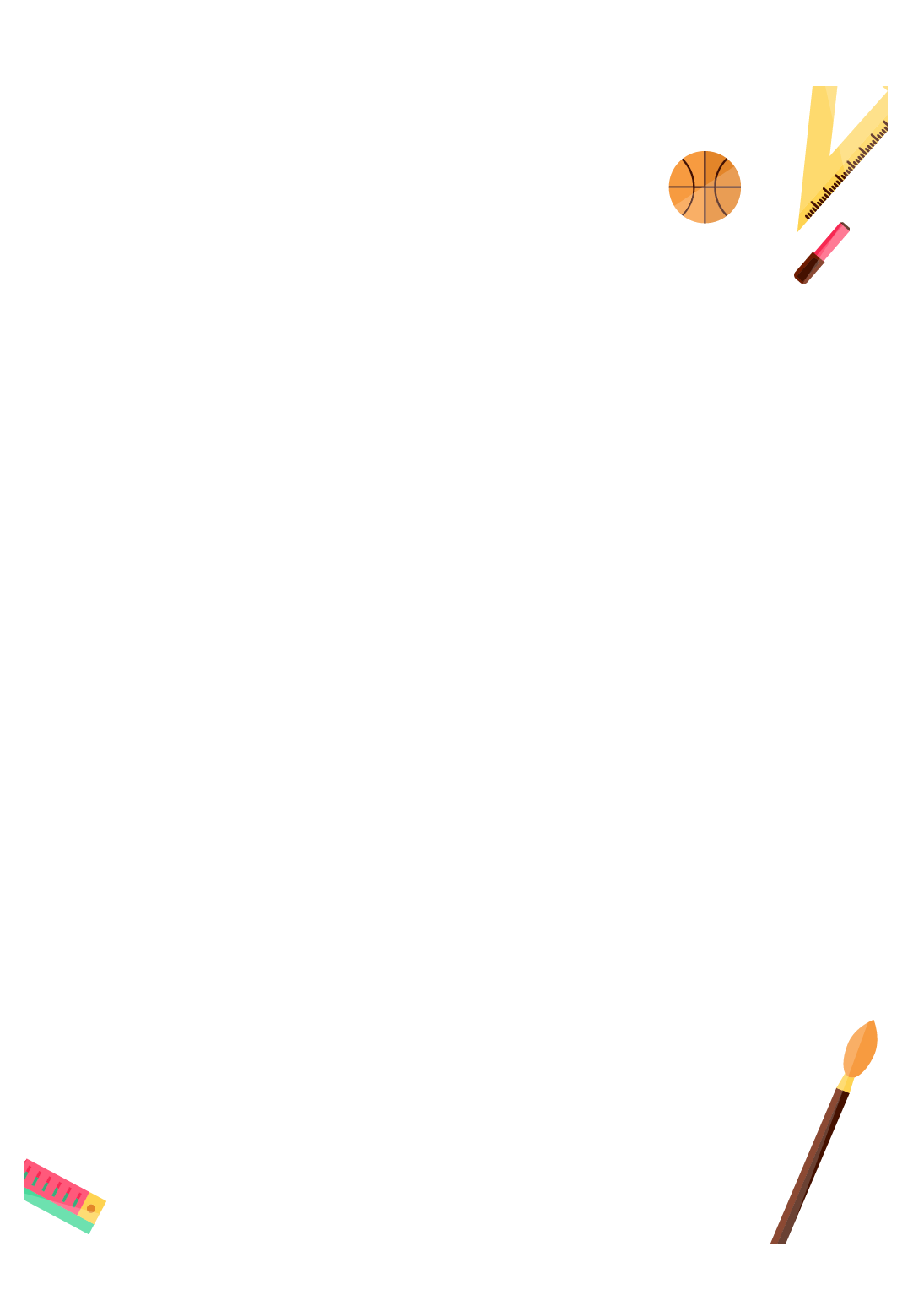 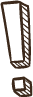 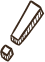 Viết bảng con
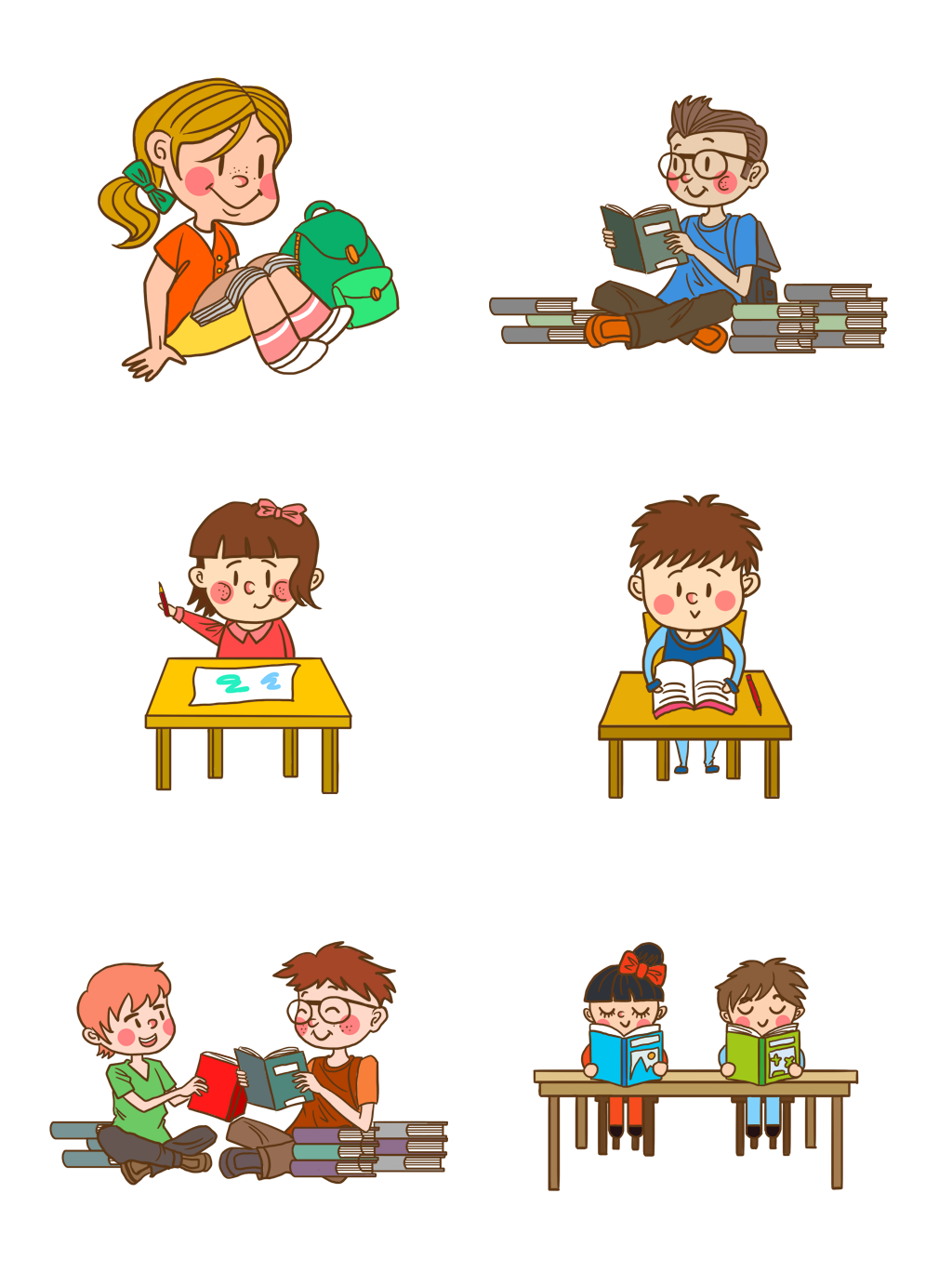 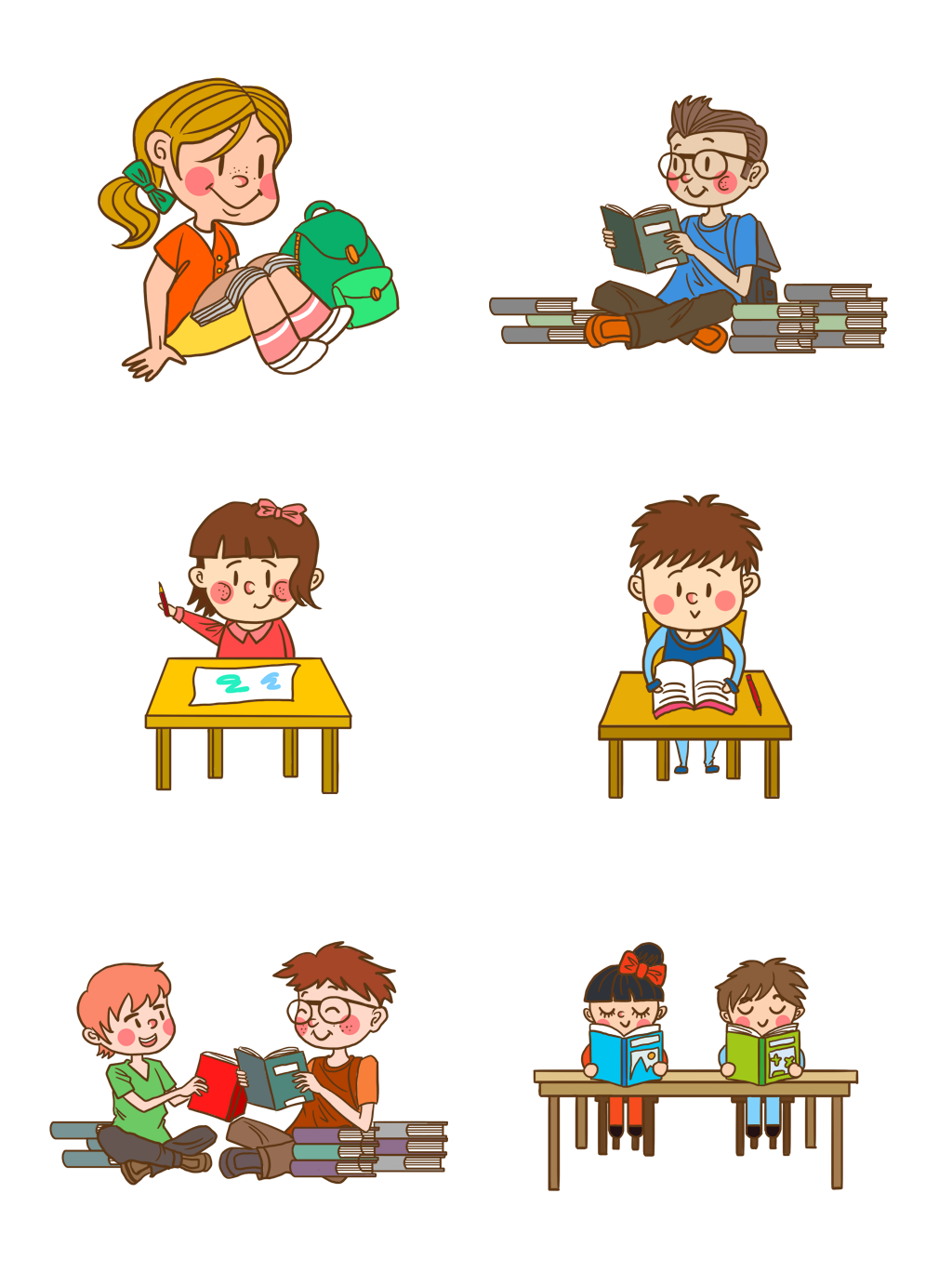 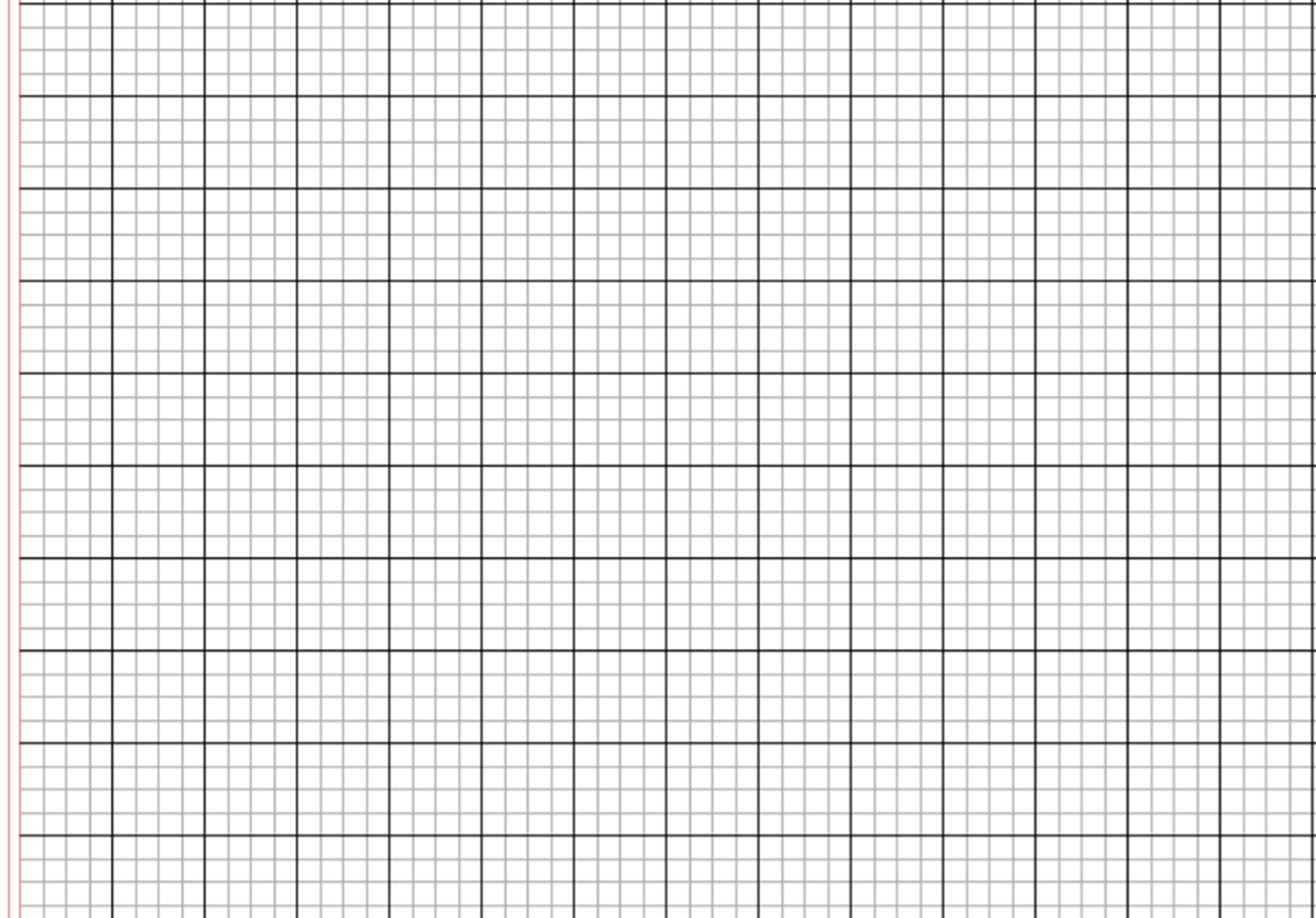 a. Chữ cái nào được viết hoa? 

b. Khoảng cách giữa các chữ ghi tiếng như thế nào?

c. Những chữ cái nào cao 2.5 li ?
Bạn bè giúp đỡ nhau.
 Chữ B.
 Khoảng cách giữa các chữ ghi tiếng là 1 con chữ o.
 Chữ B, b, g, đ, h
B
B
Bạn
Bạn bè giúp đỡ nhau
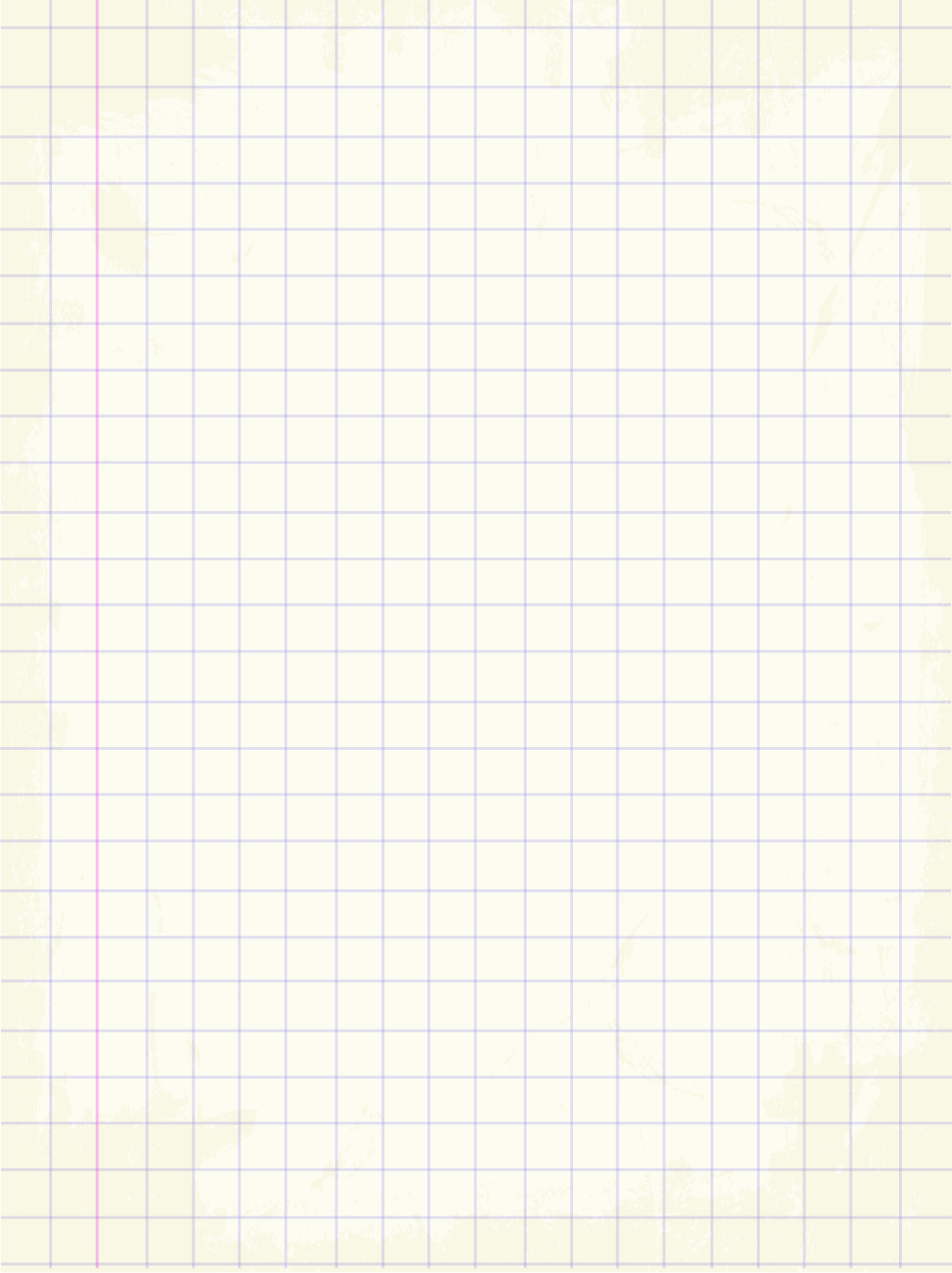 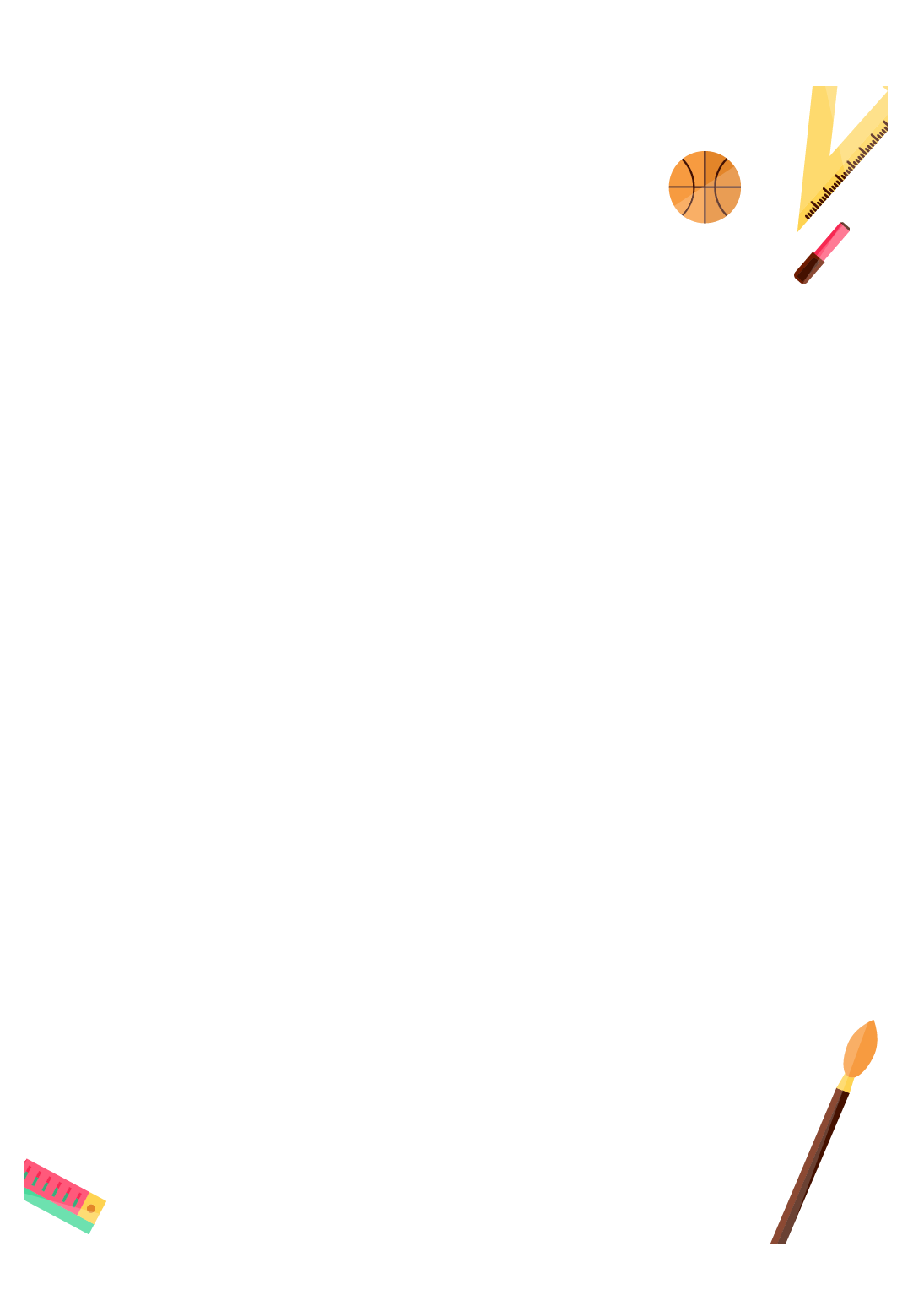 dinhphuong110993@gmail.com
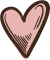 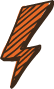 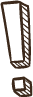 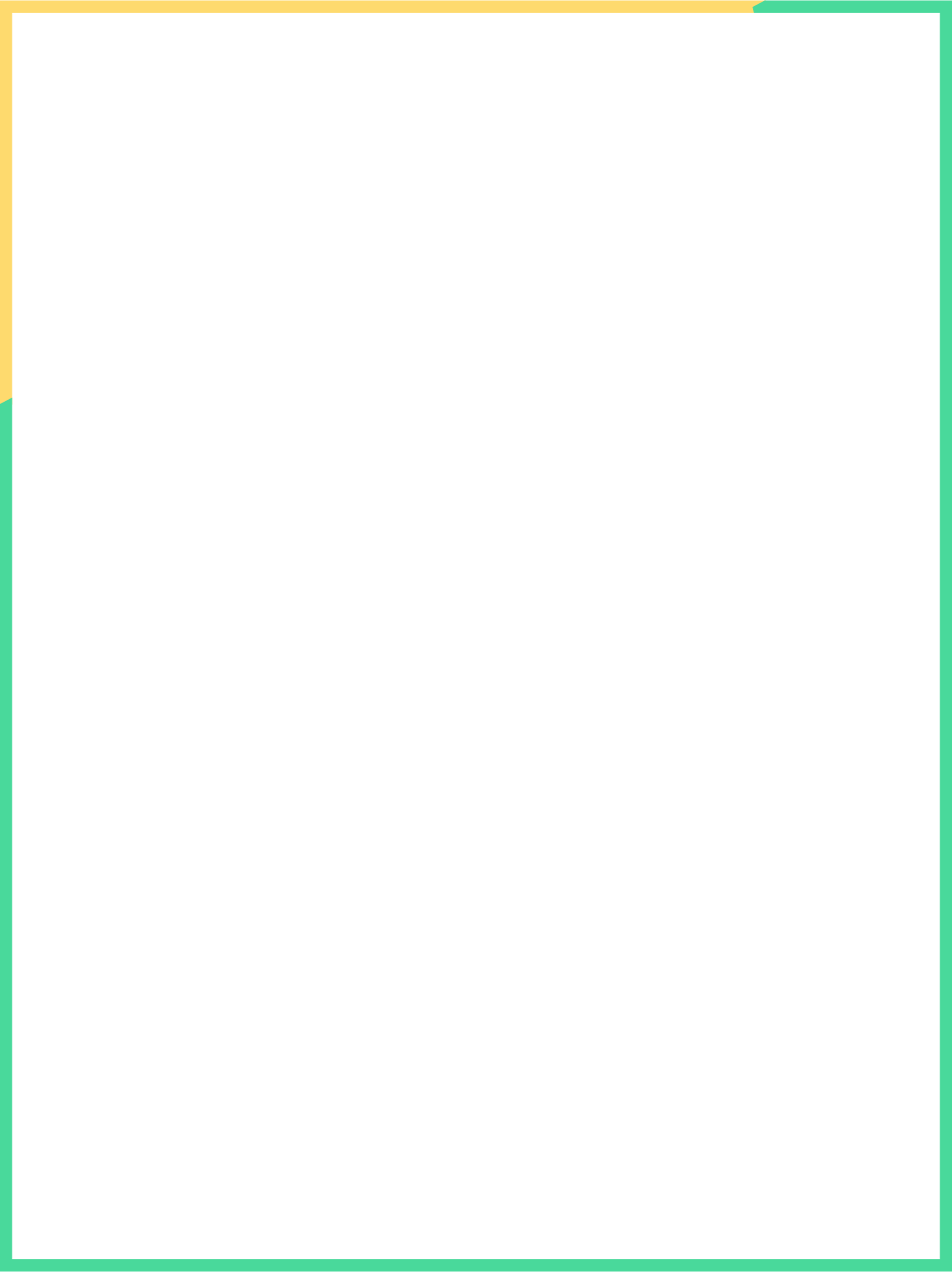 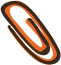 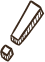 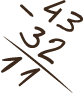 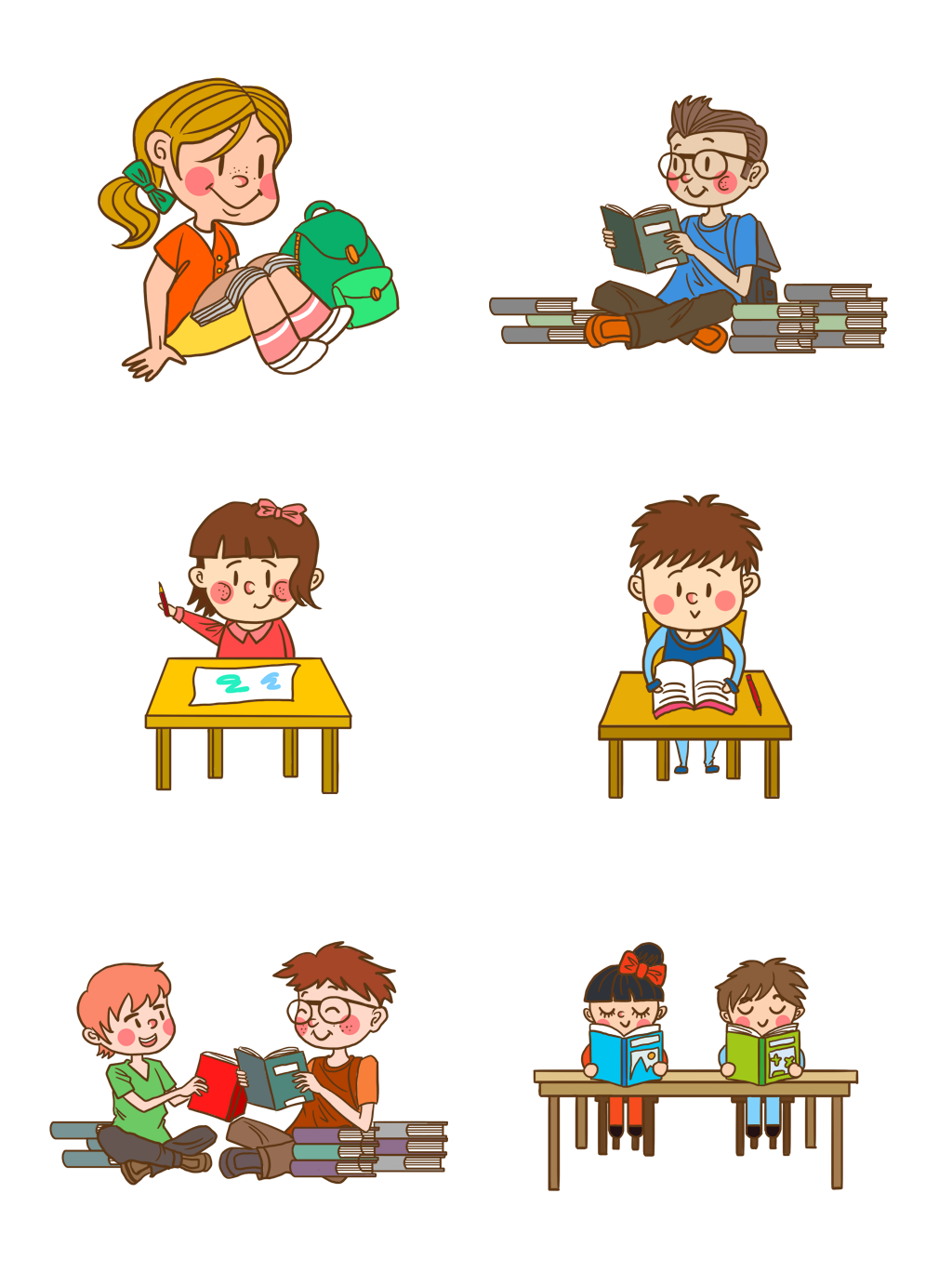 Thực hành
viết vở
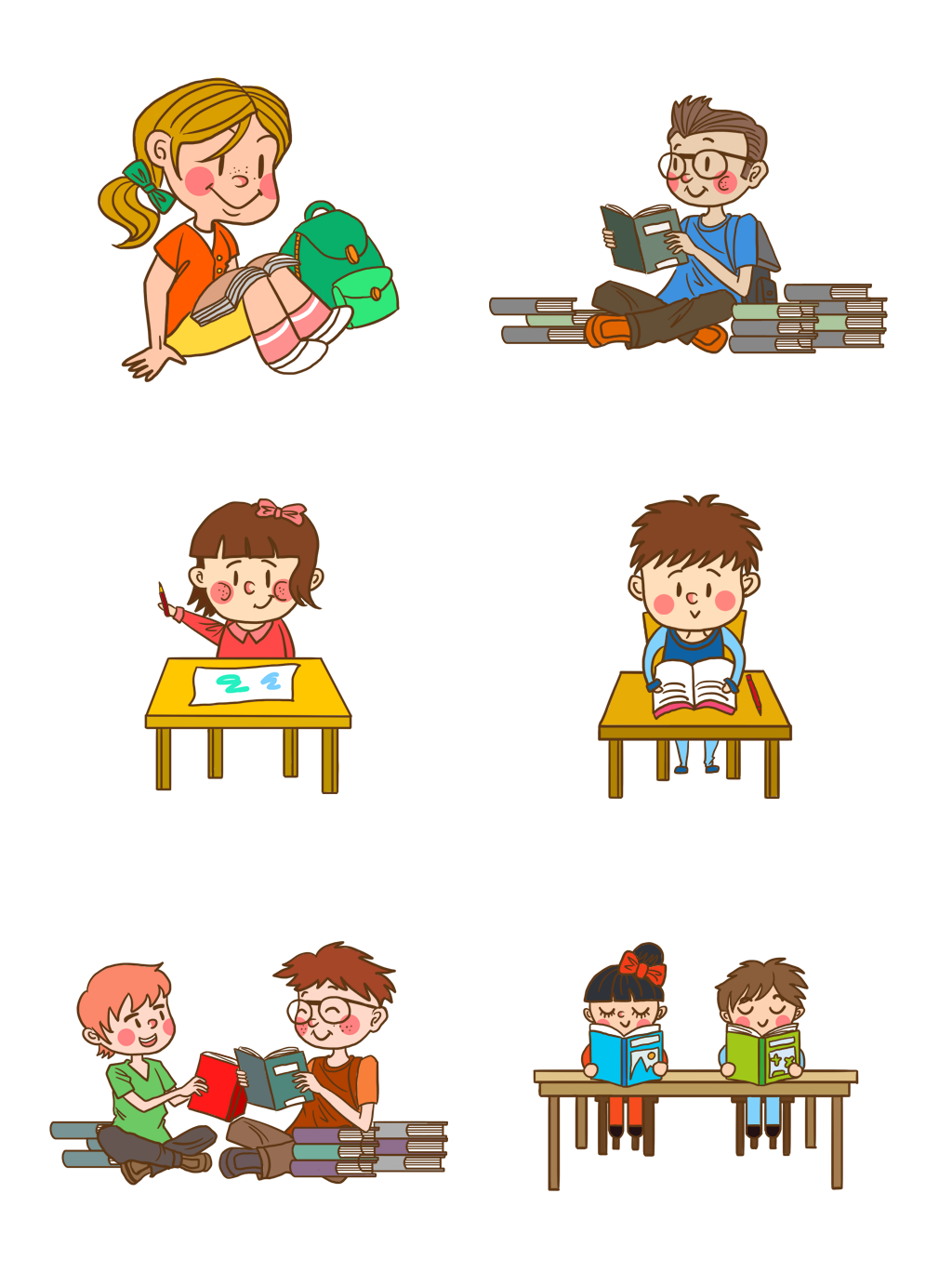 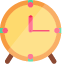 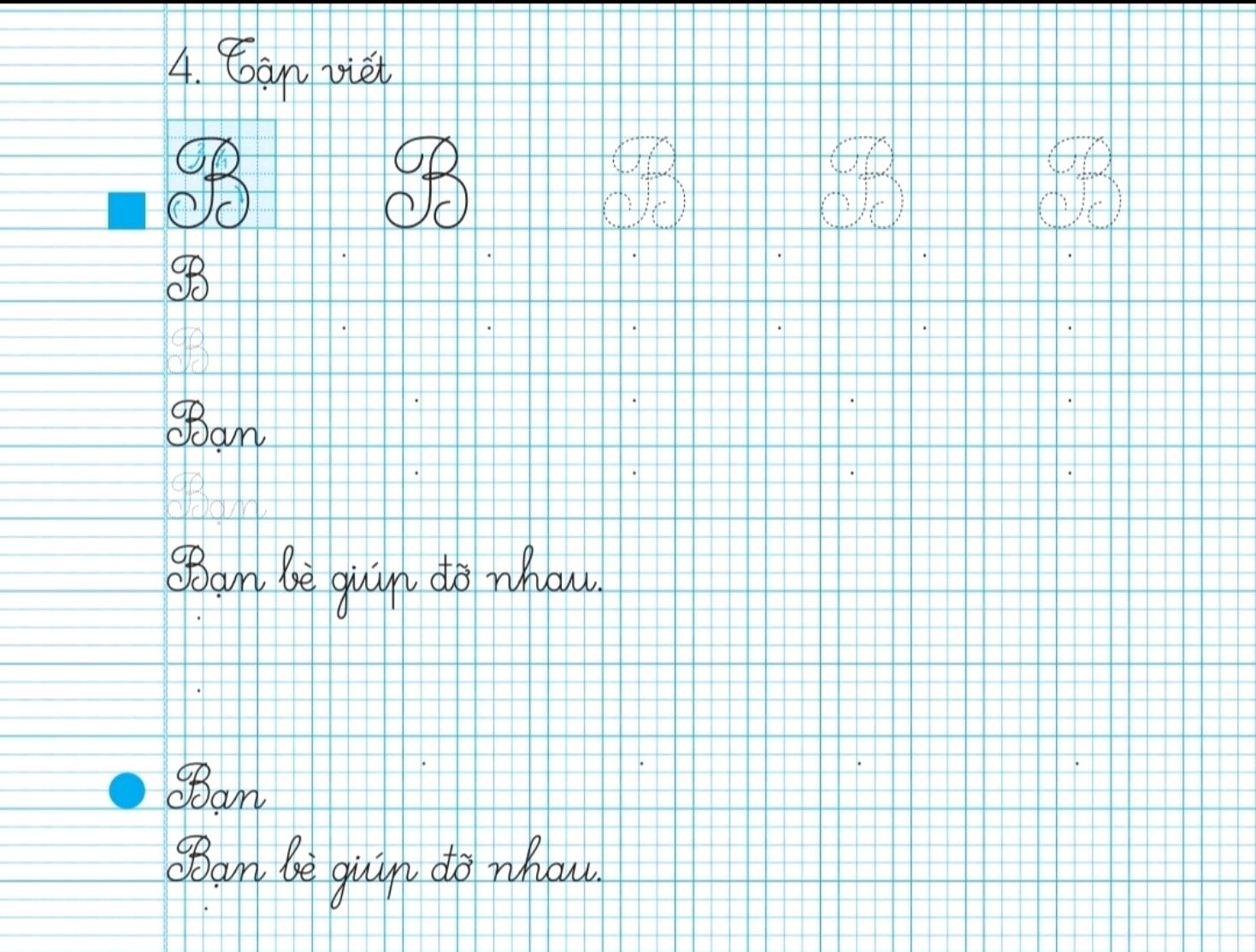 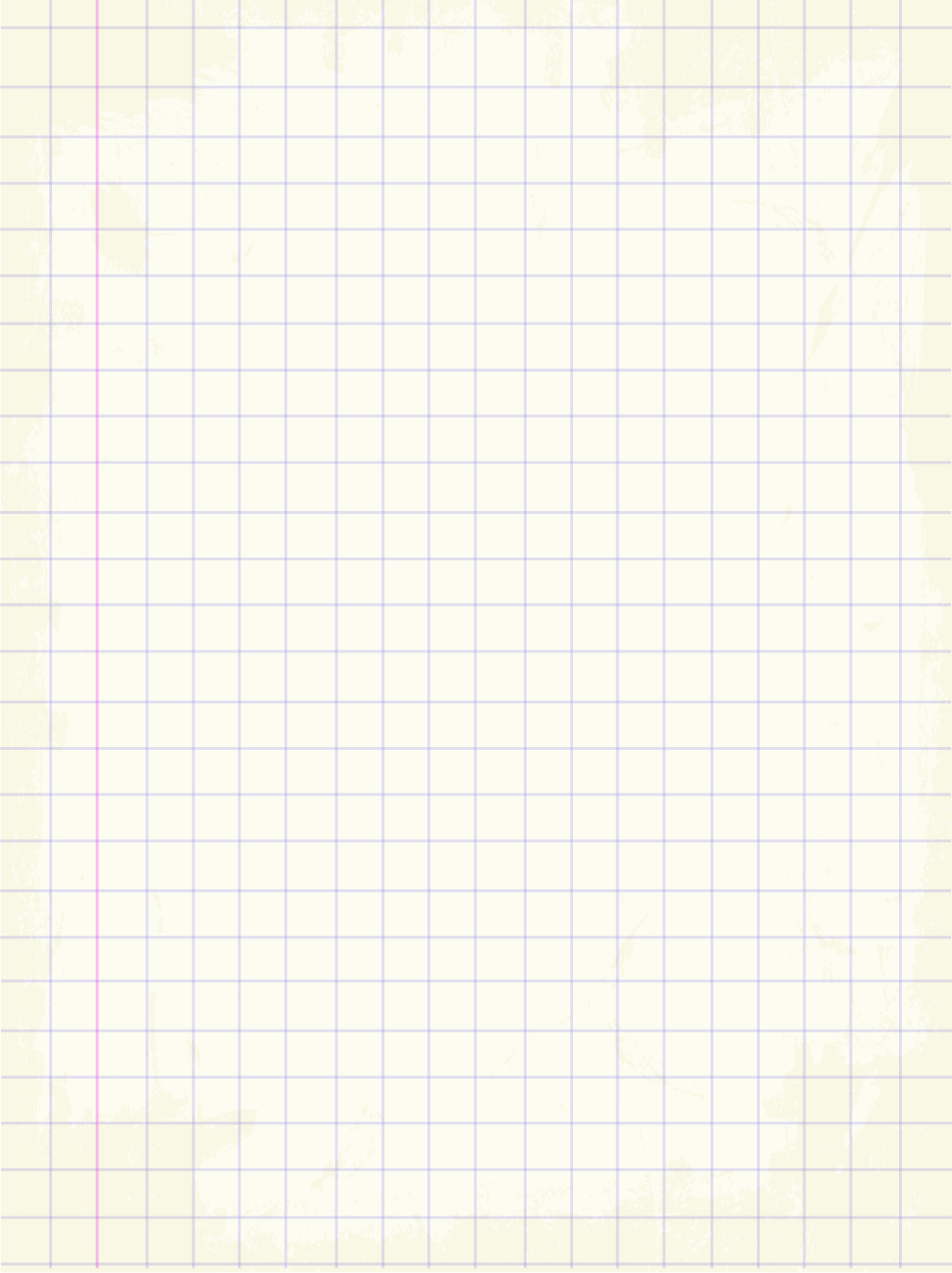 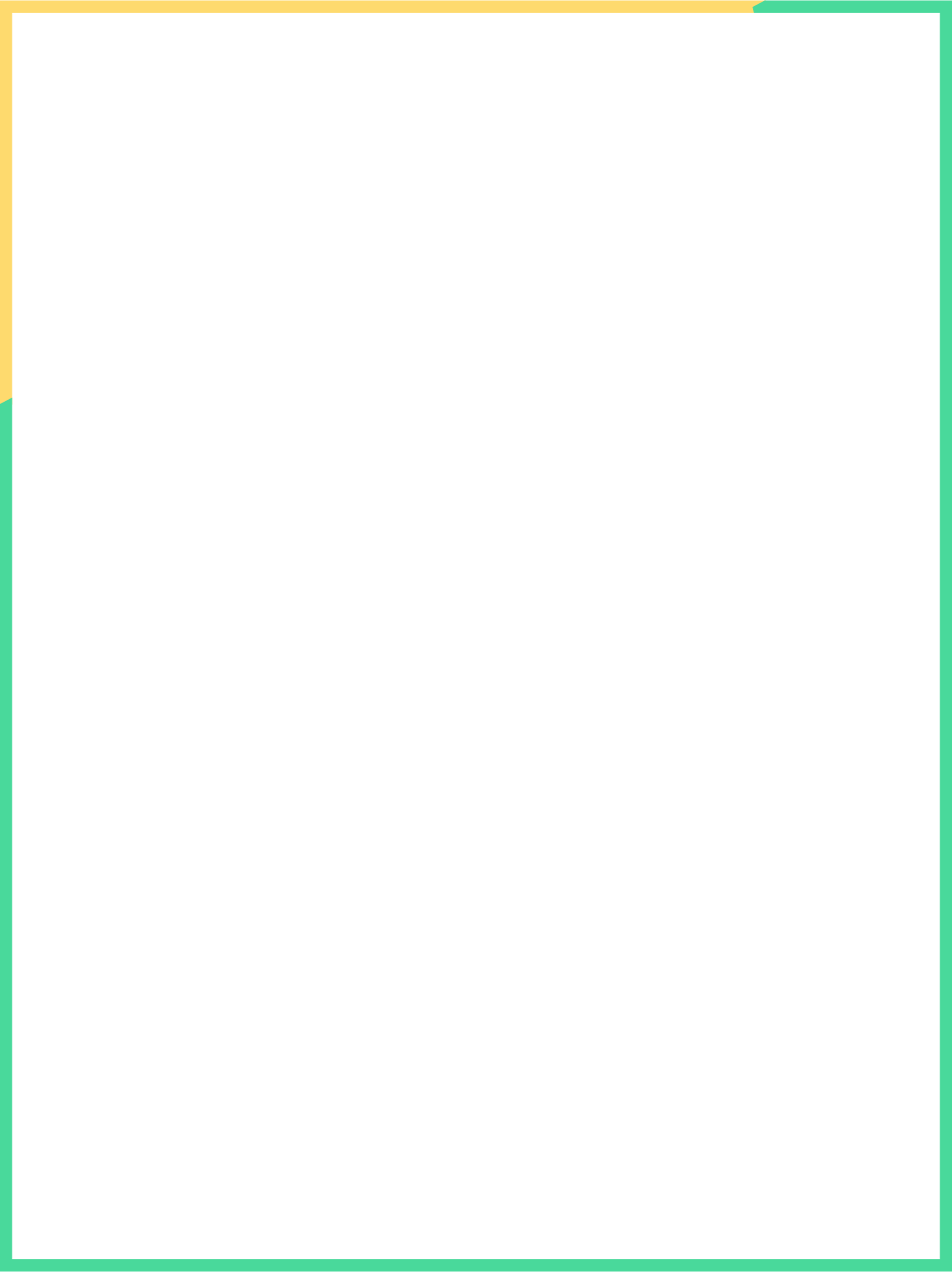 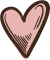 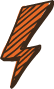 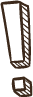 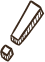 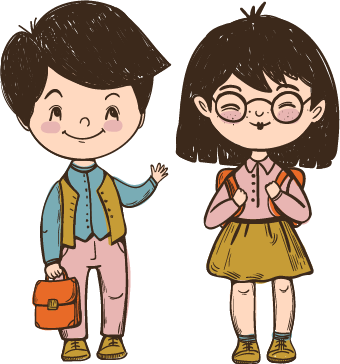 Củng cố, dặn dò
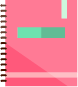 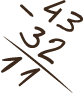 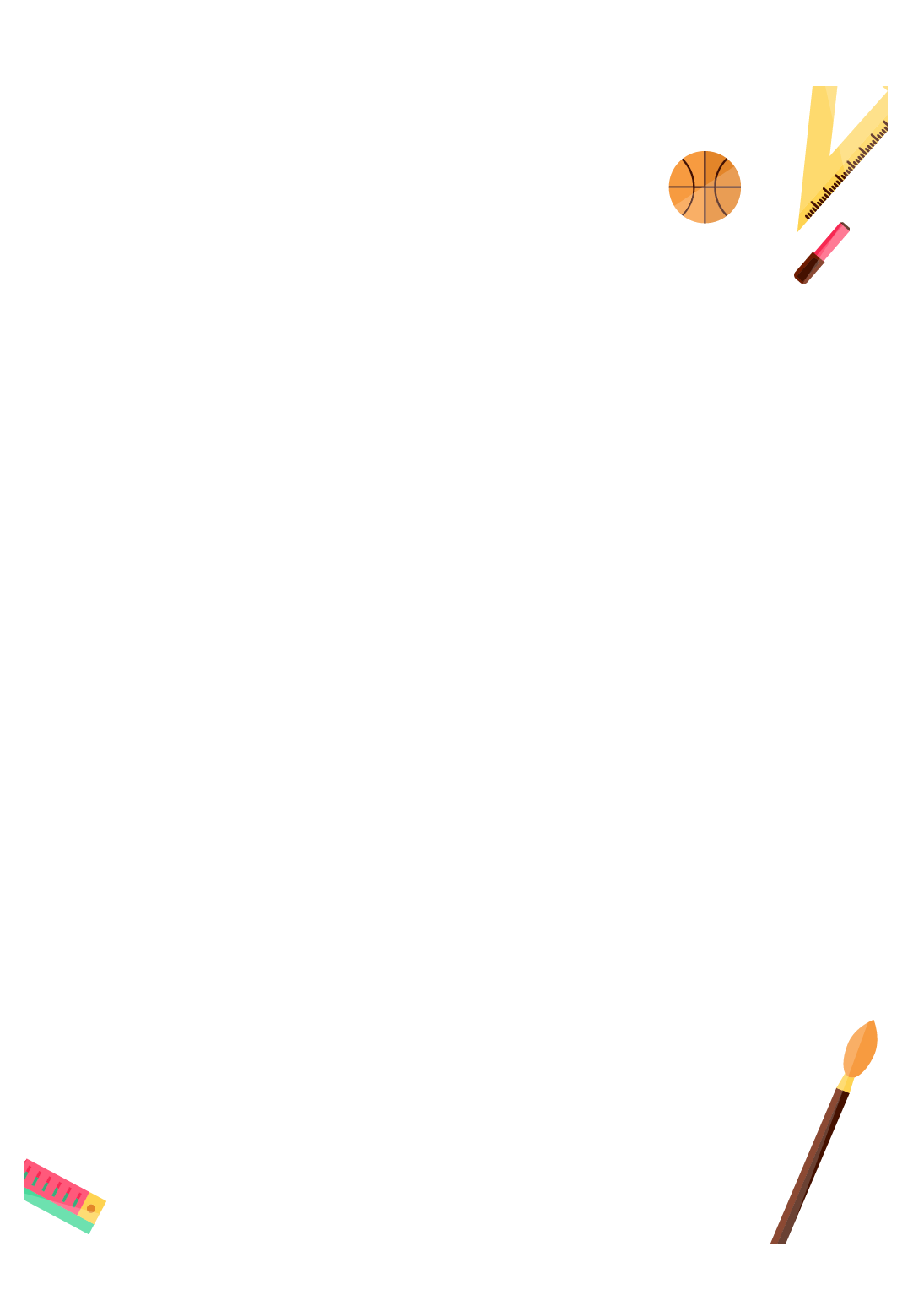 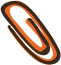 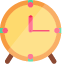 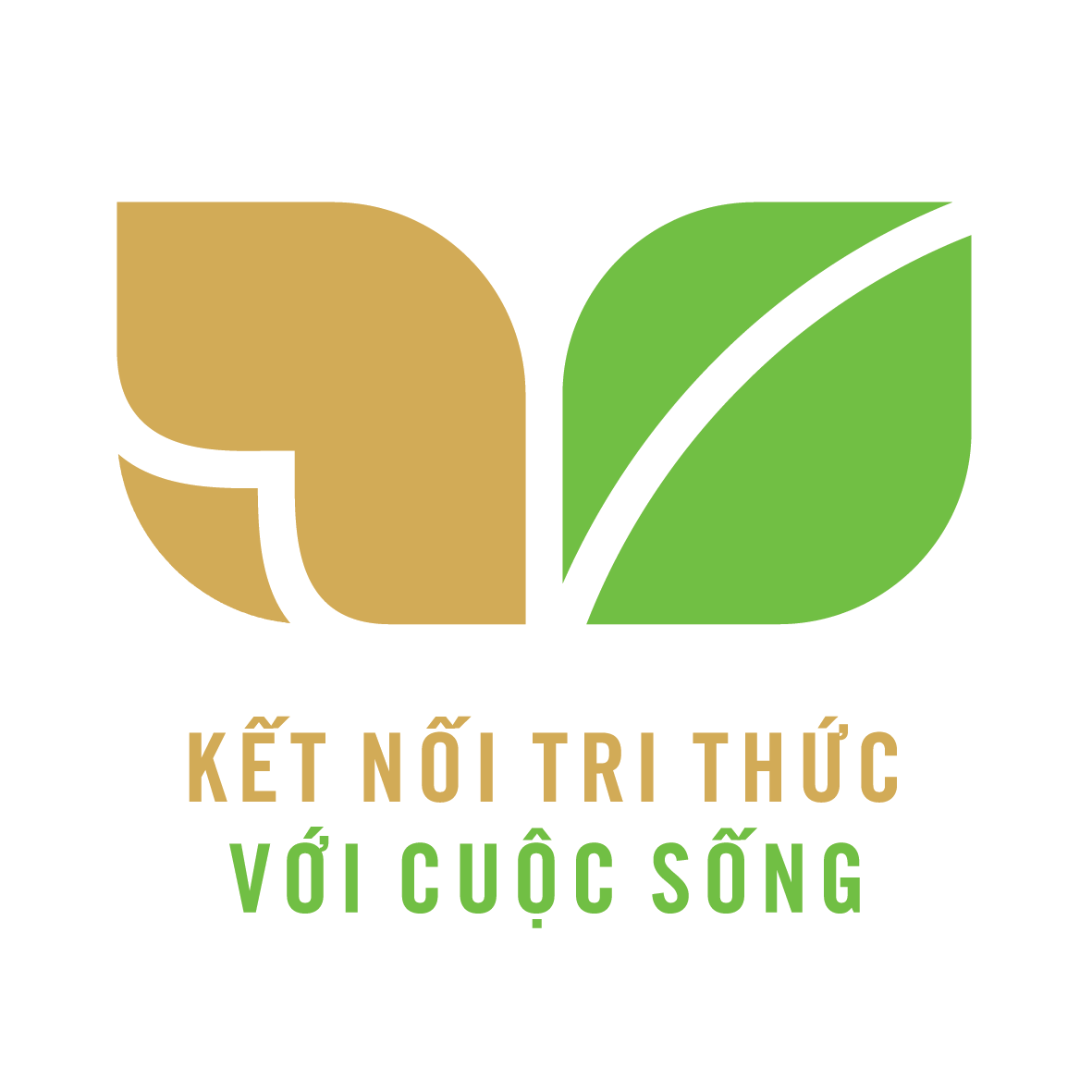 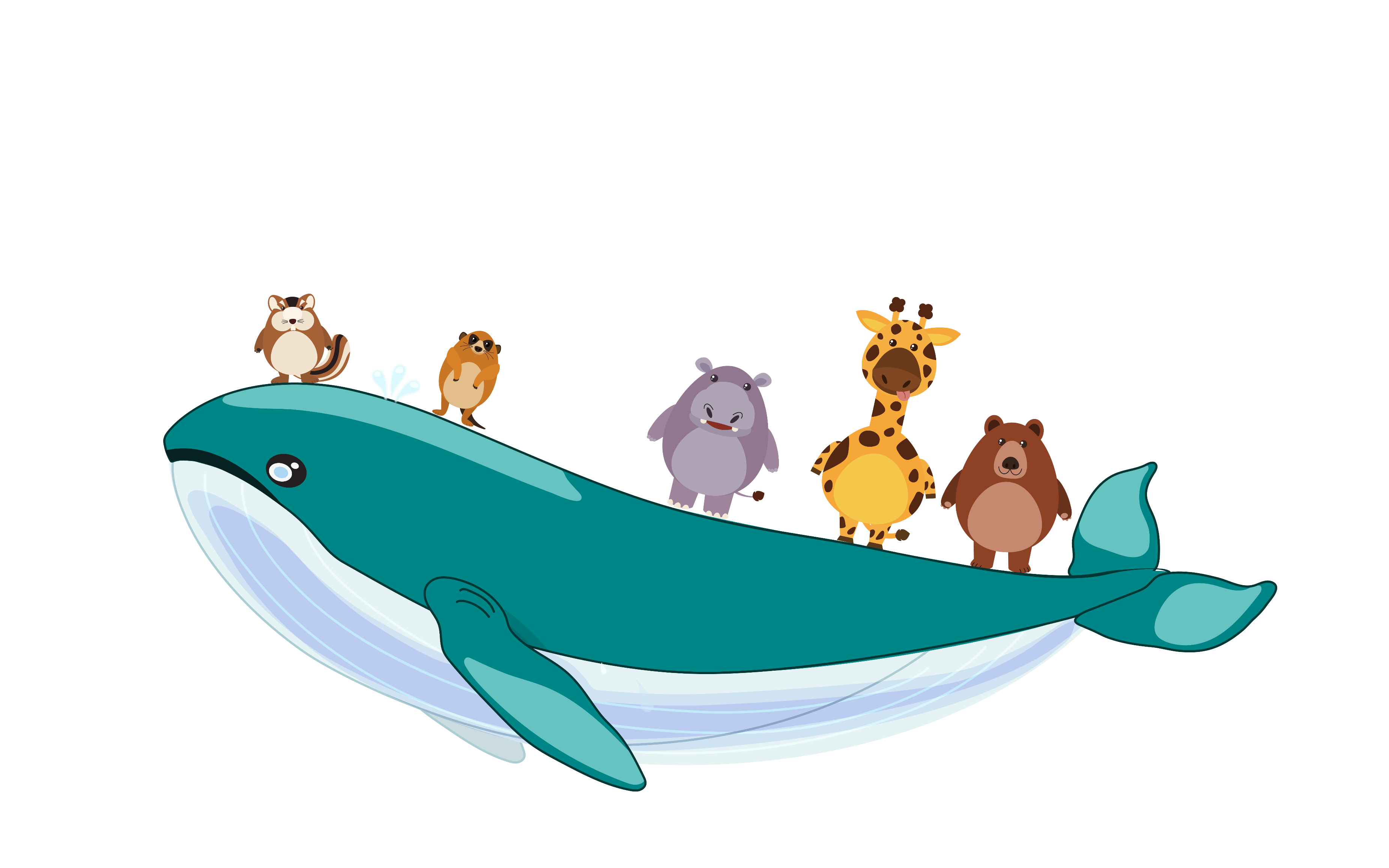 HẸN GẶP LẠI